Using the Collective Impact Framework 
 & Adaptive Management Techniques to Promote 
More Effective and Widespread Green Infrastructure
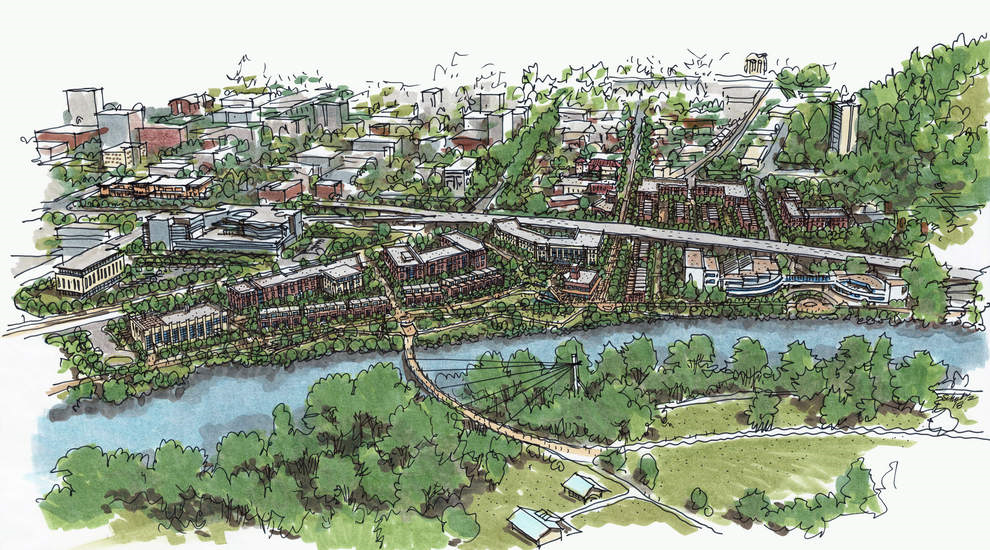 Credit: SERA Architects
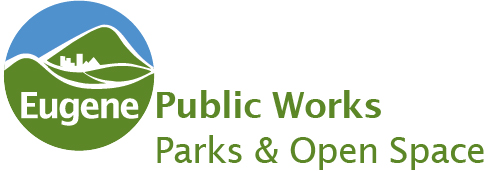 Scott Altenhoff – City of Eugene – Urban Forestry
[Speaker Notes: Intro: Traditional Grey Infrastructure approach is like a Pot roast w/ parlsey garnish vs. GI approach (a robust and healthful salad with a bit of meat to complement it).]
What is Green Infrastructure?
[Speaker Notes: It never hurts to define our terms.]
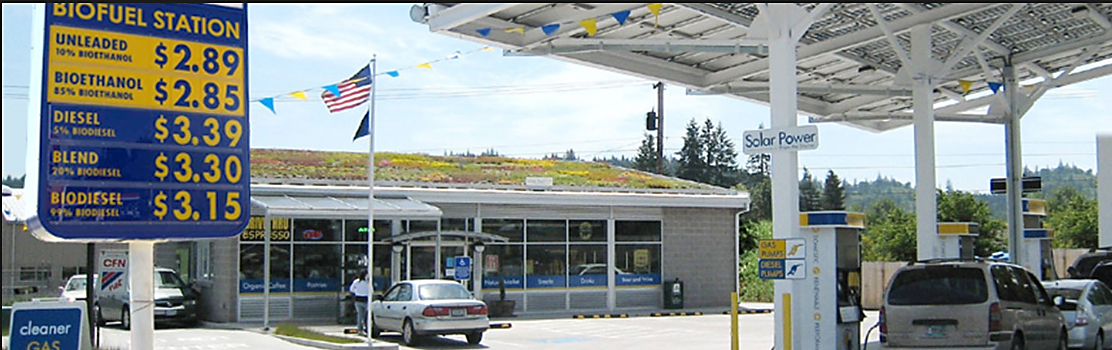 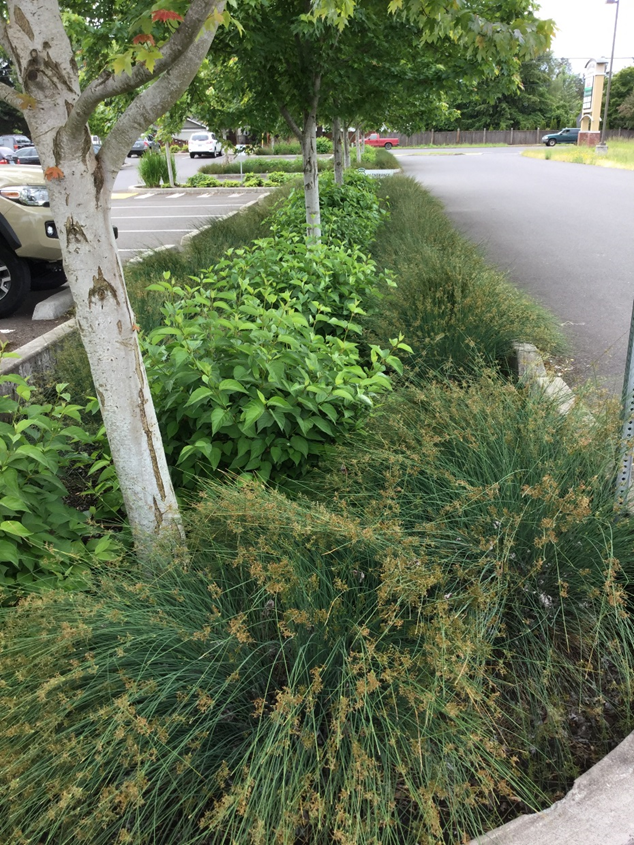 Photo : Sequential Biofuels
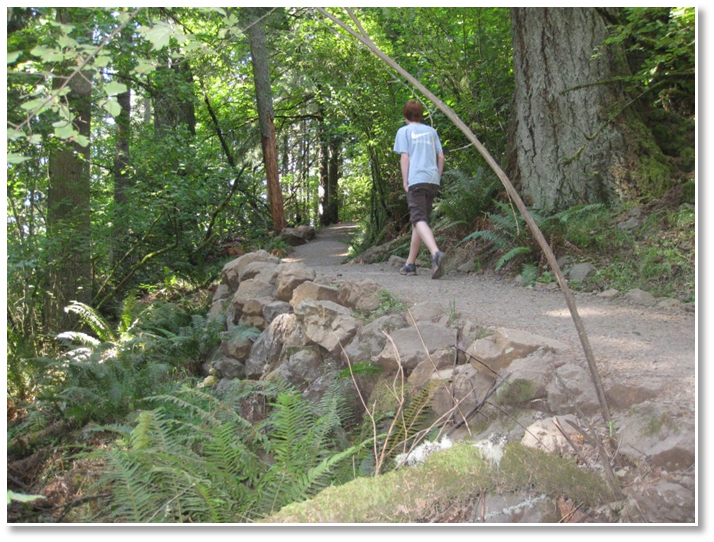 Photo: Fred Lockhart
Photo: Eugene Parks &Open Space
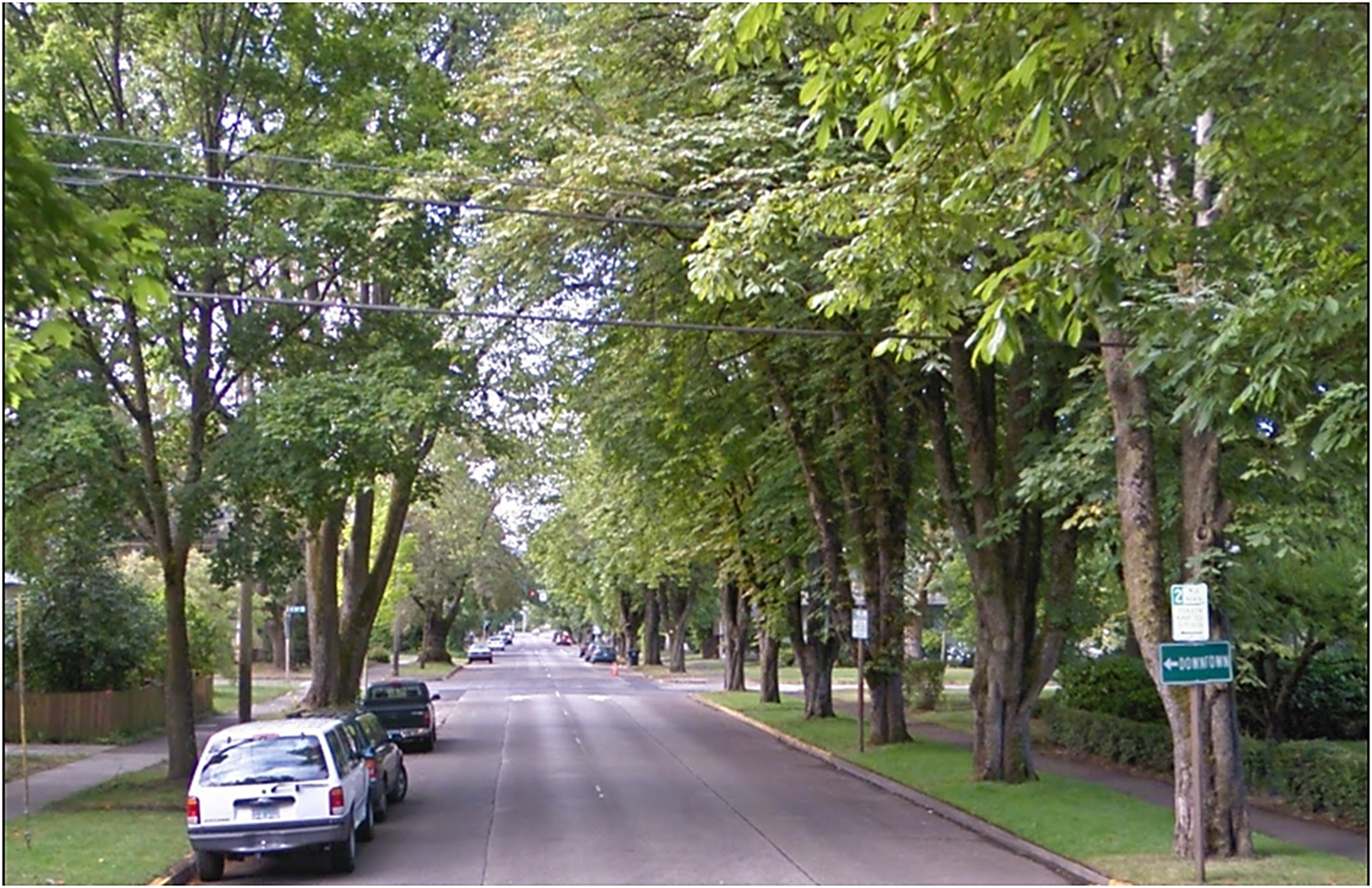 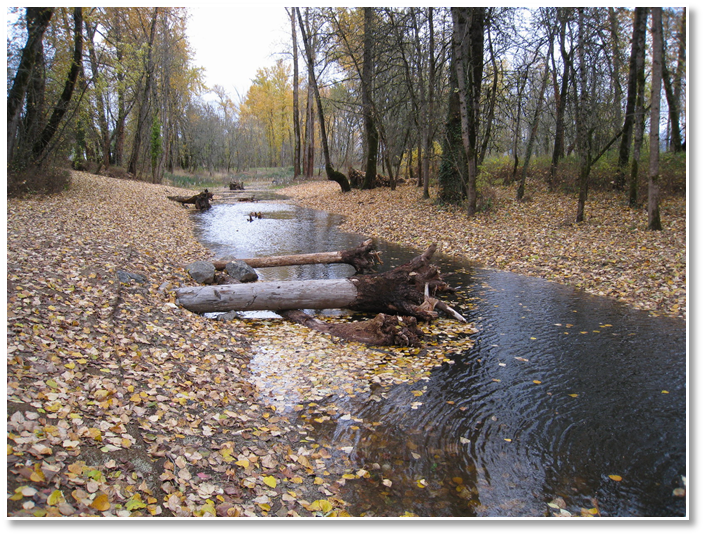 Photo: Google Maps
Photo: Eugene Parks &Open Space
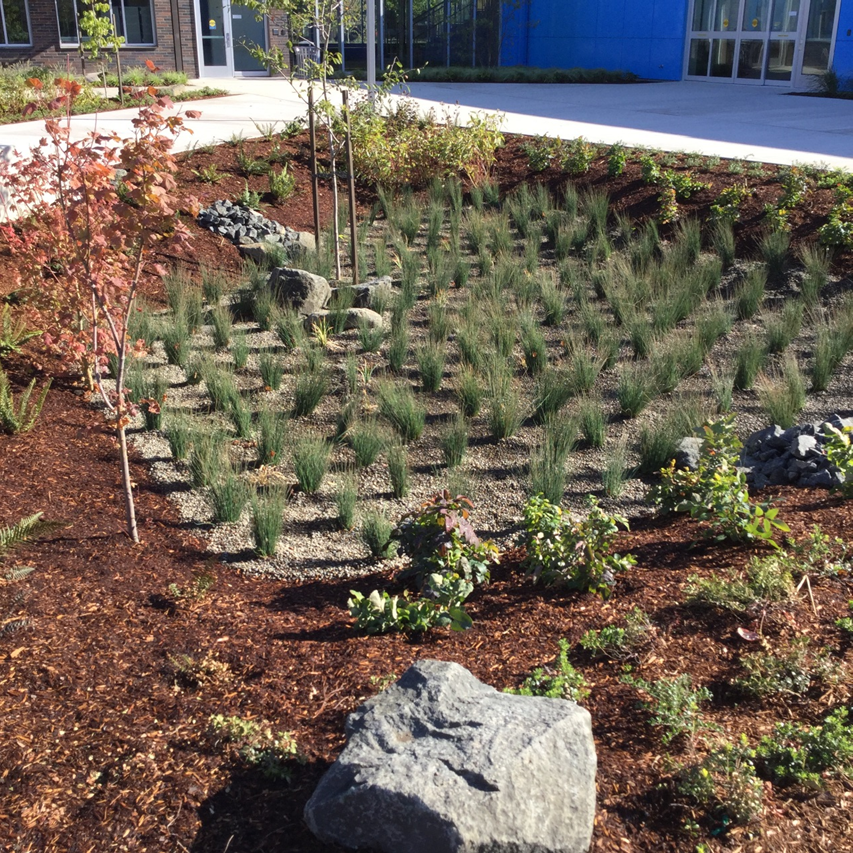 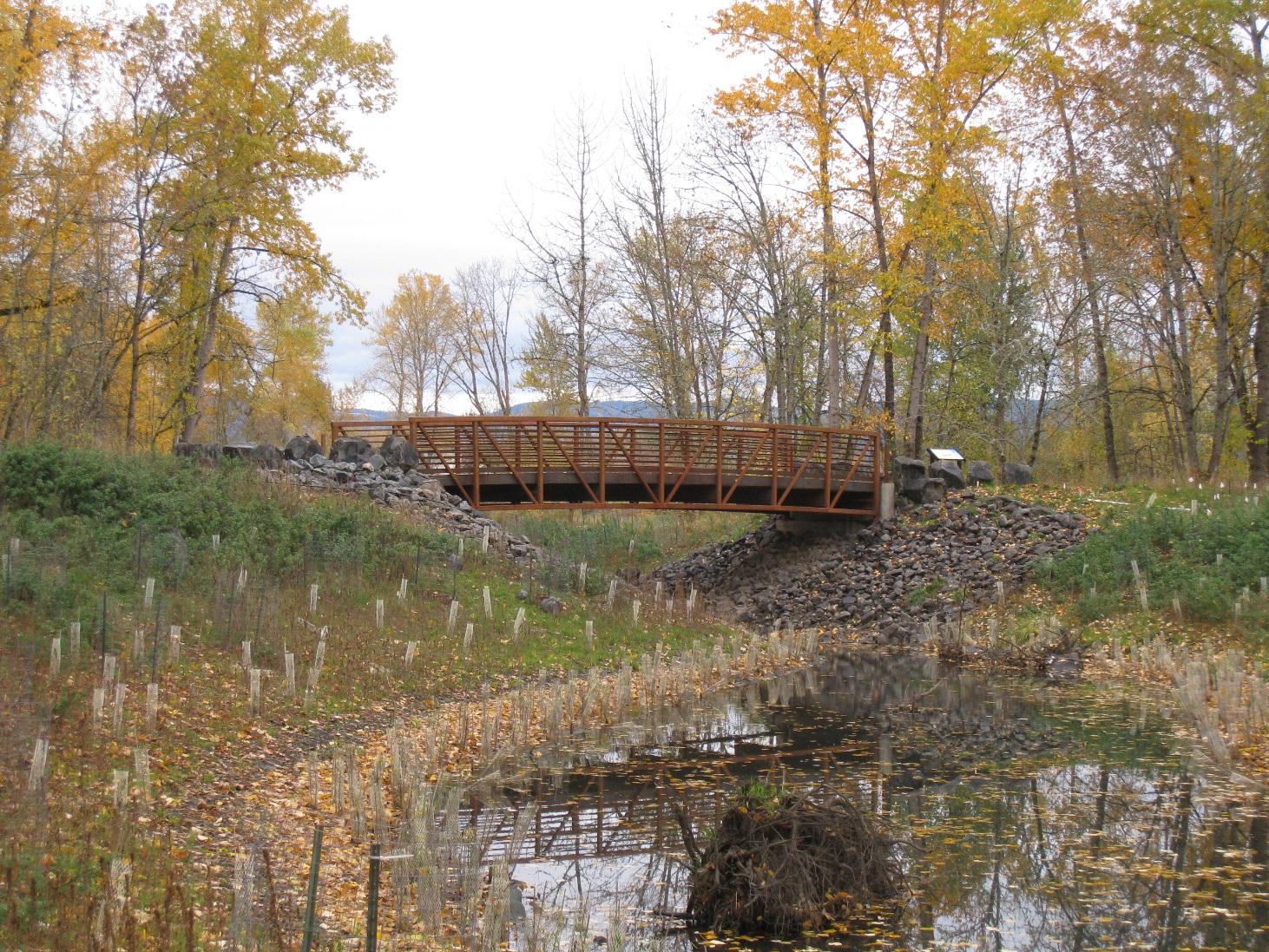 Photo: Eugene Parks &Open Space
Photo: Fred Lockhart
What is Green Infrastructure?
“Green infrastructure  is more than a bioswale or a green roof or a forested corridor – it’s a different  way  of  thinking  about  infrastructure.”
-Greening the Grey: An Institutional Analysis of Green Infrastructure for Sustainable Development in the US
[Speaker Notes: It never hurts to define our terms.]
What is Green Infrastructure?
“Green infrastructure  is more than a bioswale or a green roof or a forested corridor – it’s a different  way  of  thinking  about  infrastructure.  

Understood  as  a  multi-­scale  network  of ecological  features  and  systems  that  provide  multiple  functions  and  benefits,  GI  provides  a systems  approach  to  planning  and  development  that recognizes the value of ecosystem services  and  strives  to  integrate  and  enhance  those  ecosystem  services  within  our  built environment.”
-Greening the Grey: An Institutional Analysis of Green Infrastructure for Sustainable Development in the US
What is Green Infrastructure?
“Green infrastructure is not limited to a particular type of technology  or feature doing a specific job” 








-Greening the Grey: An Institutional Analysis of Green Infrastructure for Sustainable Development in the US
What is Green Infrastructure?
“Green infrastructure is not limited to a particular type of technology  or feature doing a specific job; 

it’s the result of a wide network of  institutions,  organizations,  agencies, businesses, and citizens bringing ecosystem services back into planning and development.” 




-Greening the Grey: An Institutional Analysis of Green Infrastructure for Sustainable Development in the US
[Speaker Notes: As a network the whole is in many ways only as strong as it’s weakest link.]
What is Green Infrastructure?
“Green infrastructure is not limited to a particular type of technology  or feature doing a specific job; 

it’s the result of a wide network of  institutions,  organizations,  agencies, businesses, and citizens bringing ecosystem services back into planning and development. 

It’s ultimately about  people and organizations making that choice.” 


-Greening the Grey: An Institutional Analysis of Green Infrastructure for Sustainable Development in the US
[Speaker Notes: It never hurts to define our terms.]
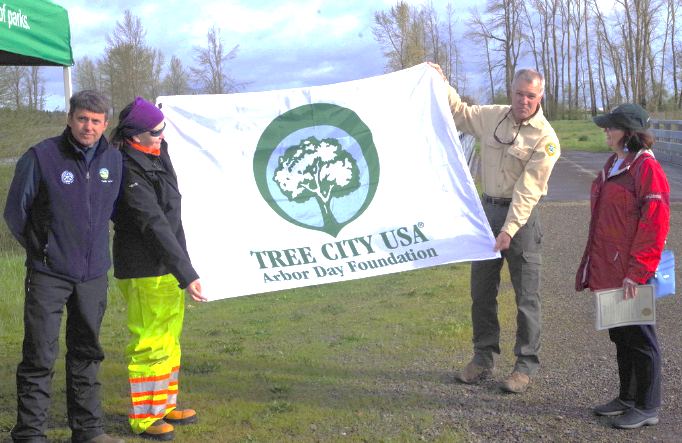 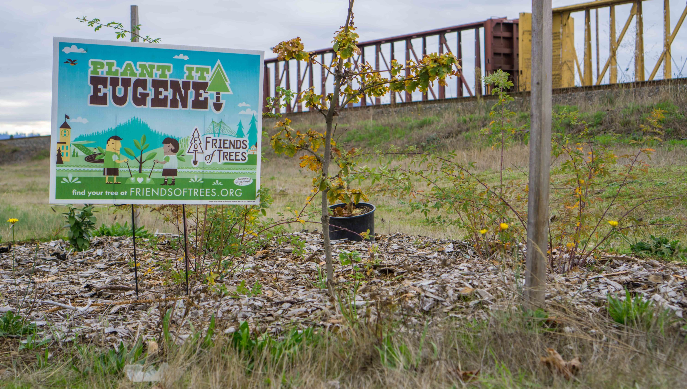 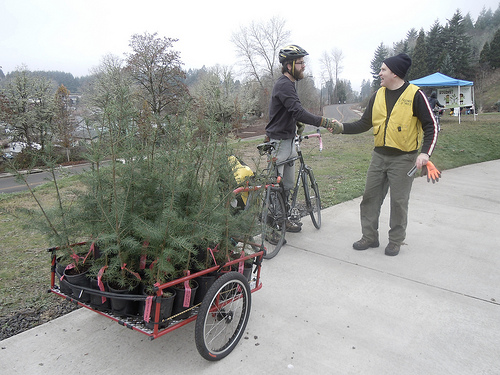 Photo: Friends of Trees
Photo: Friends of Trees
Photo: Worlfram Burner
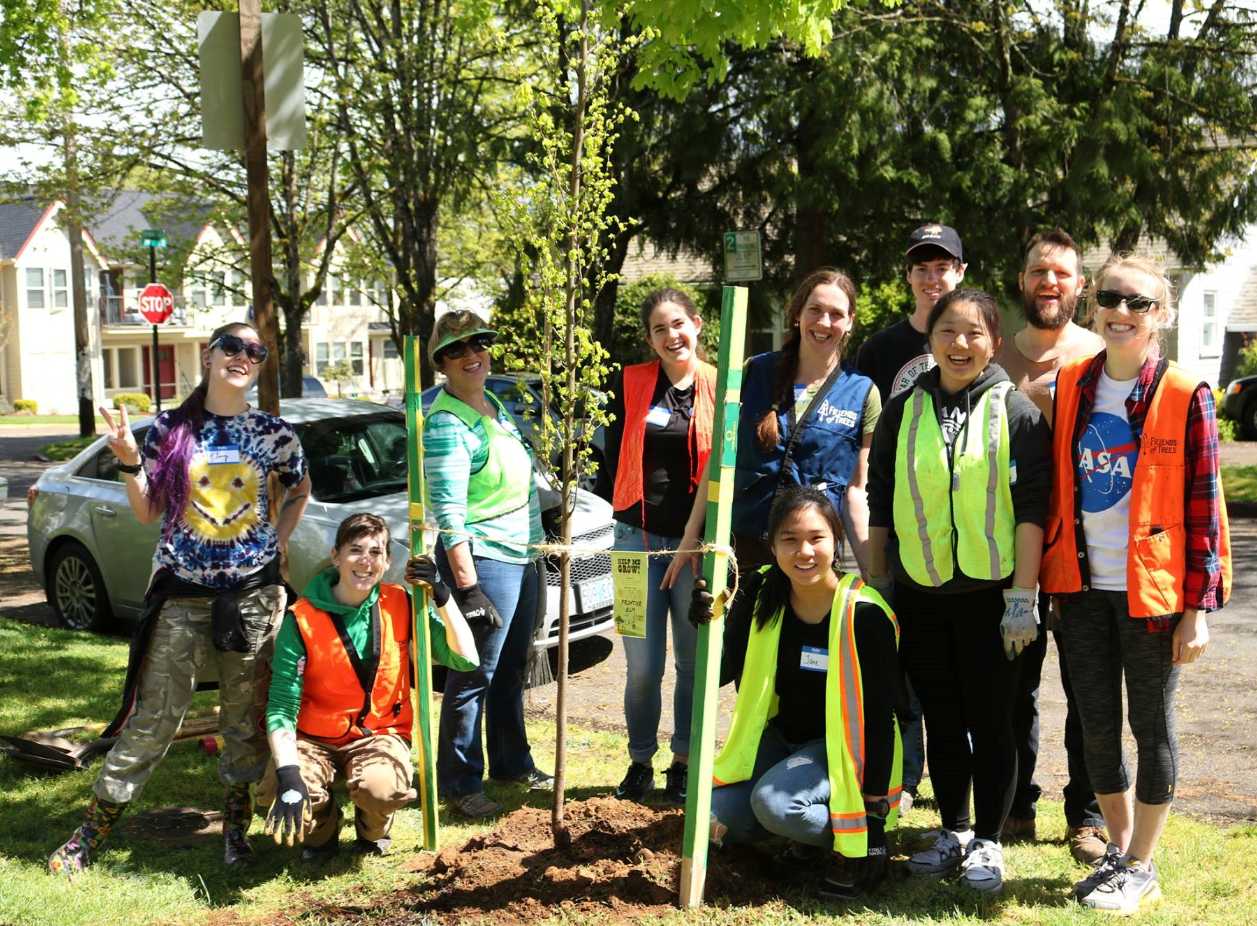 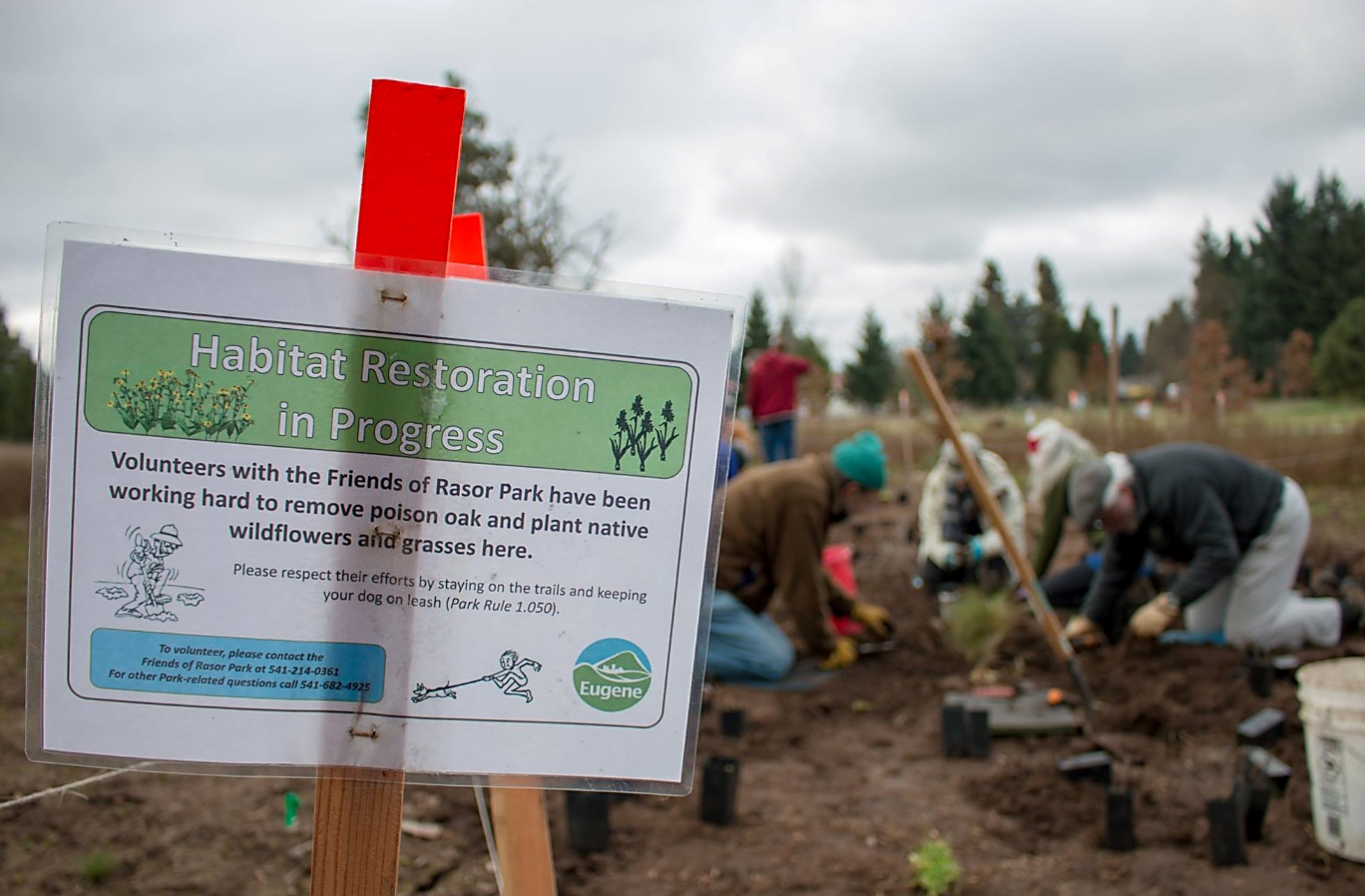 Photo: Eugene Parks &Open Space
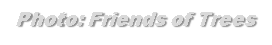 [Speaker Notes: Describe the various partners we work with to promote GI: U of O, OSU, PSU, WSU, local schools, FOT, LTWC, LCOG, MRT, LA’s, Architects, Builders, Developers, Other departments, etc.]
A Prime Example of Green Infrastructure in Eugene
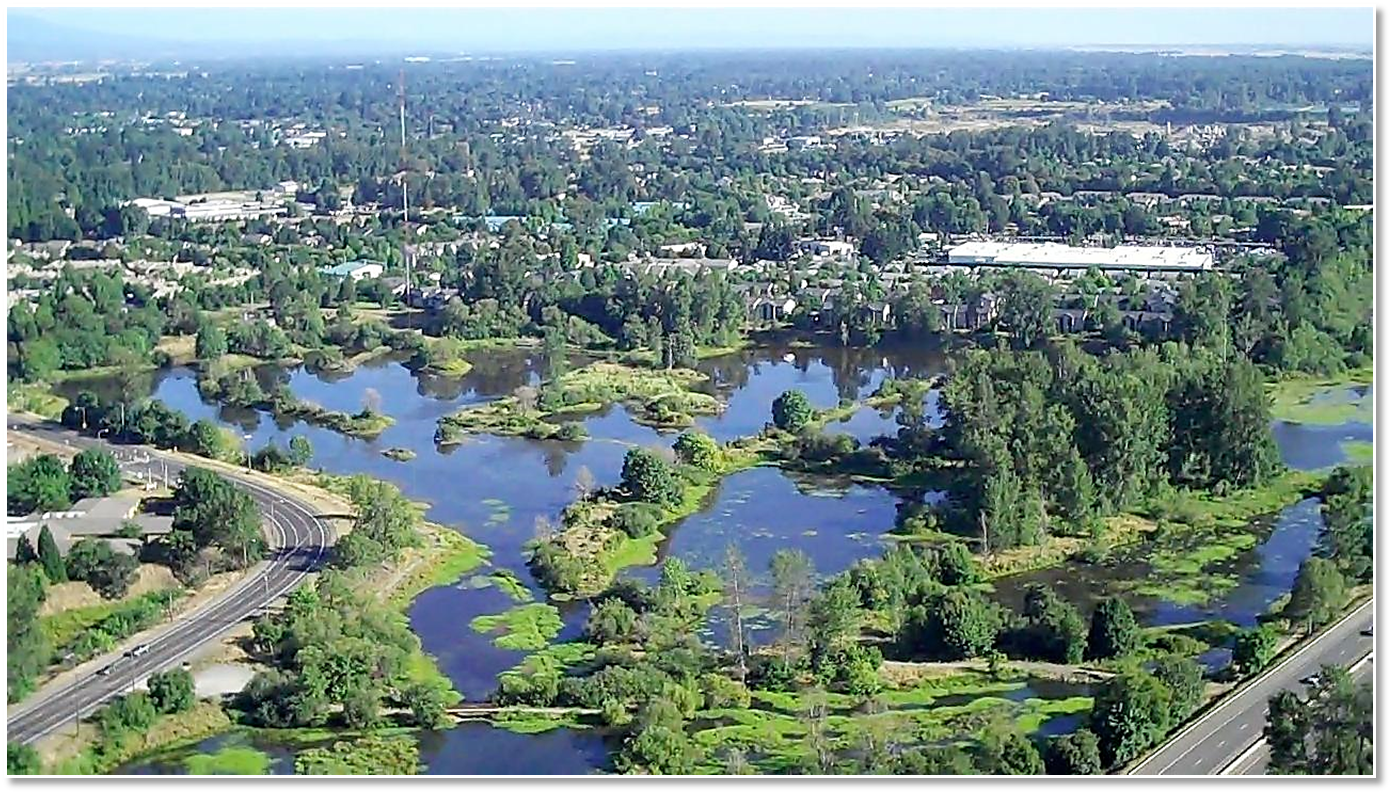 Photo: Raptor Views Aerial Imaging
[Speaker Notes: 150-site in the heart of Eugene. It is great example of a successful GI project. Approximately 10 million restoration project involving 2.2 miles of side-channel. Former gravel mines]
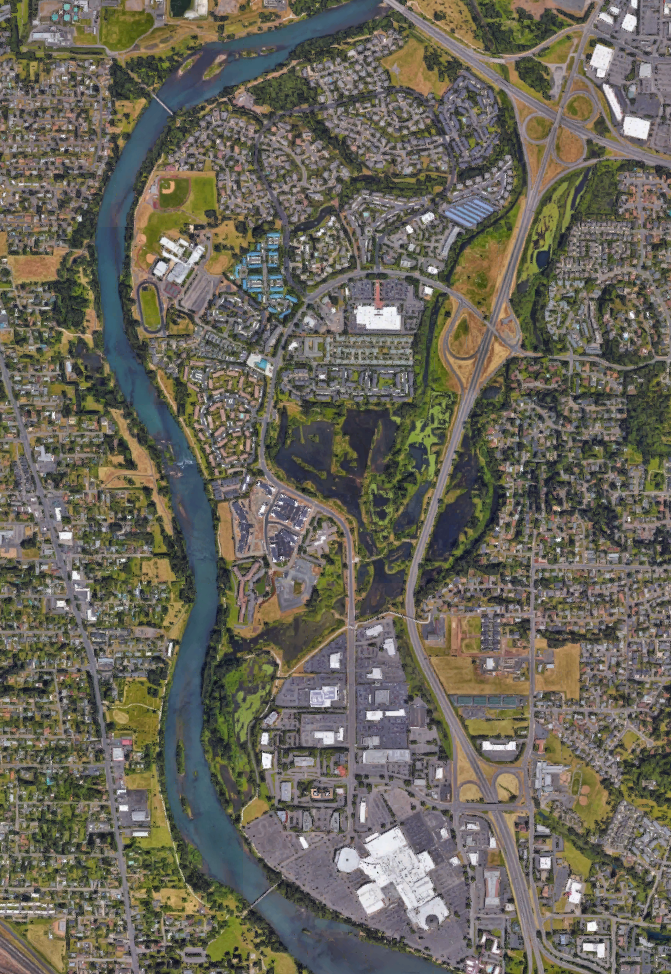 Multi-functionality
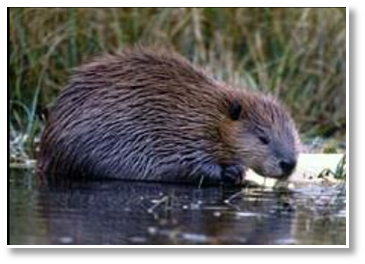 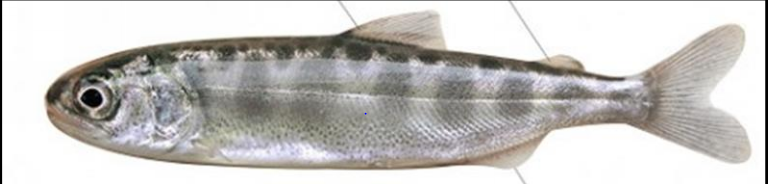 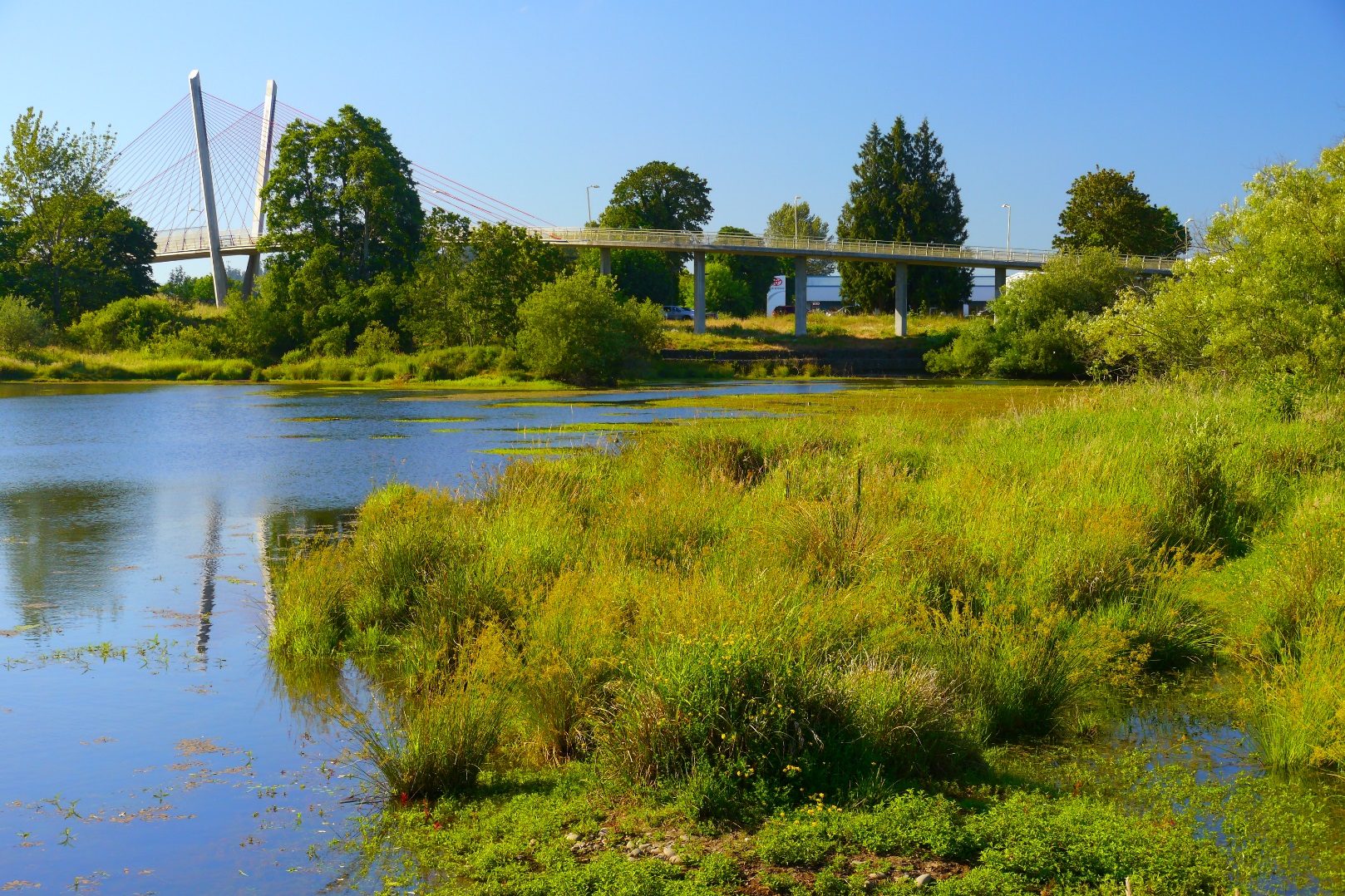 Photo by Rick Obst
Image: Google Maps
[Speaker Notes: 150-site in the heart of Eugene. It is great example of a successful GI project. Approximately 10 million restoration project involving 2.2 miles of side-channel. Former gravel mines]
Helping to turn community liabilities into assets
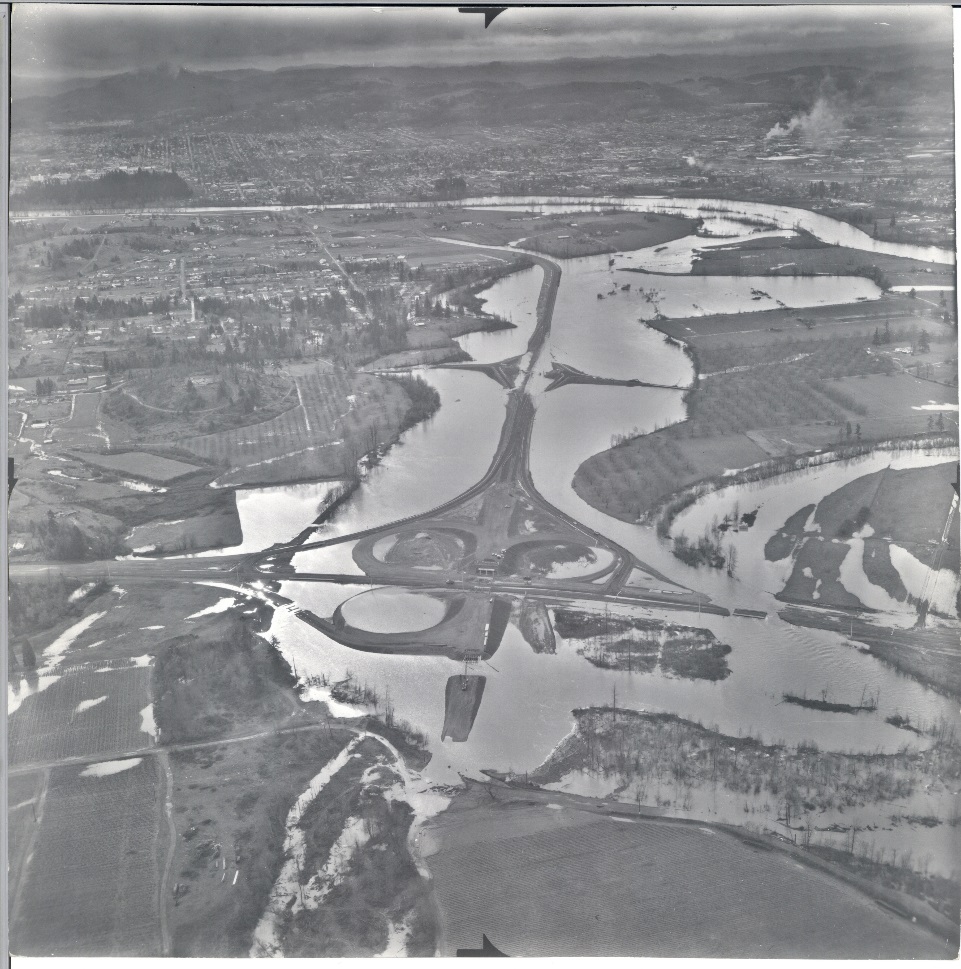 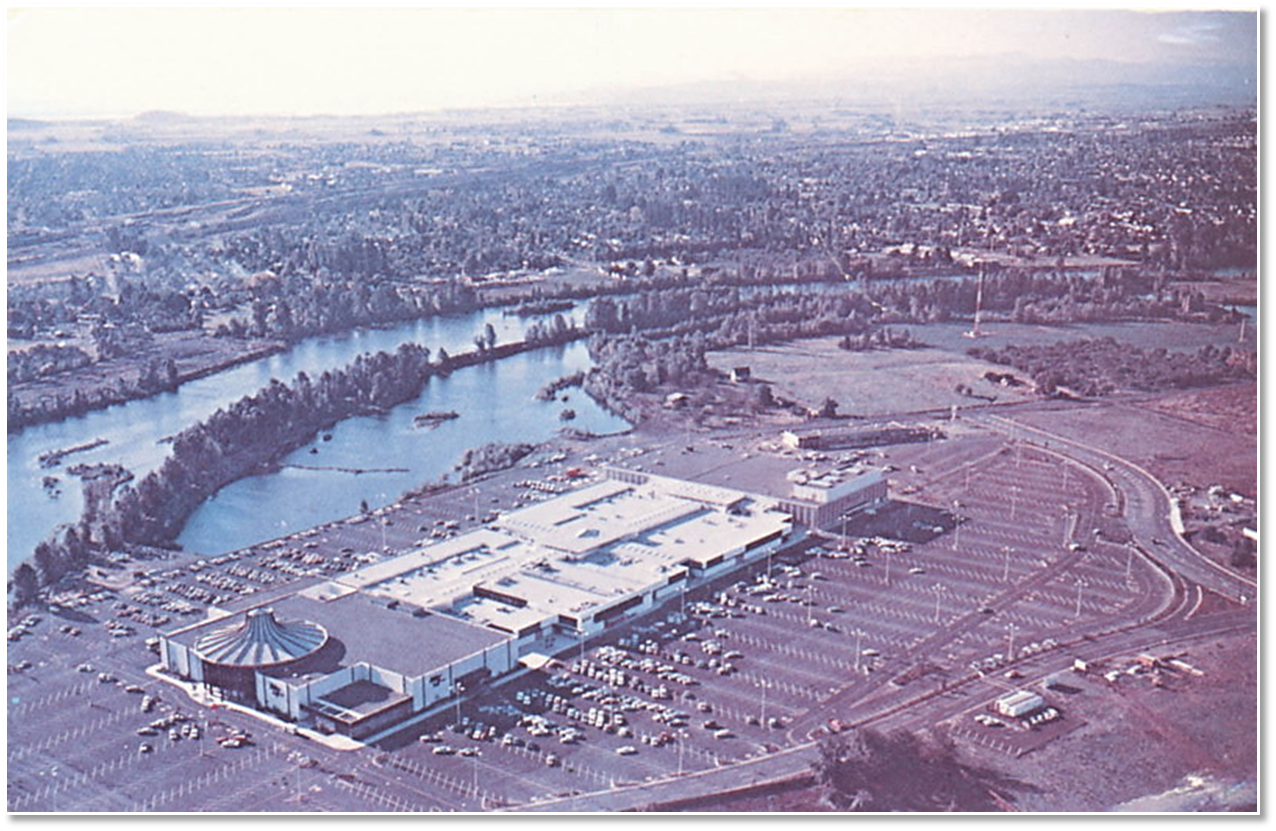 Photo: Malls of America Blog
Photo: Eugene Parks and Open Space
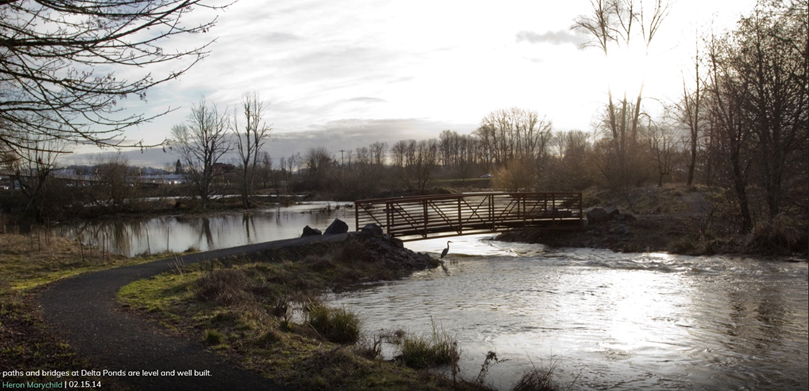 A broad array 
of partners and stakeholders
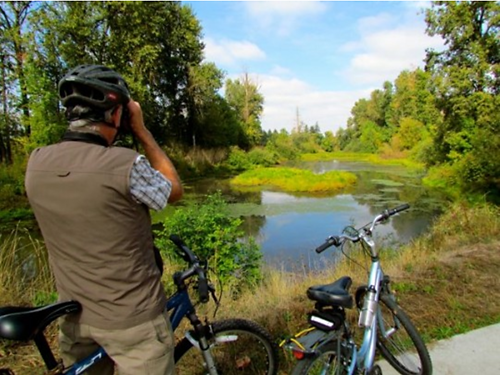 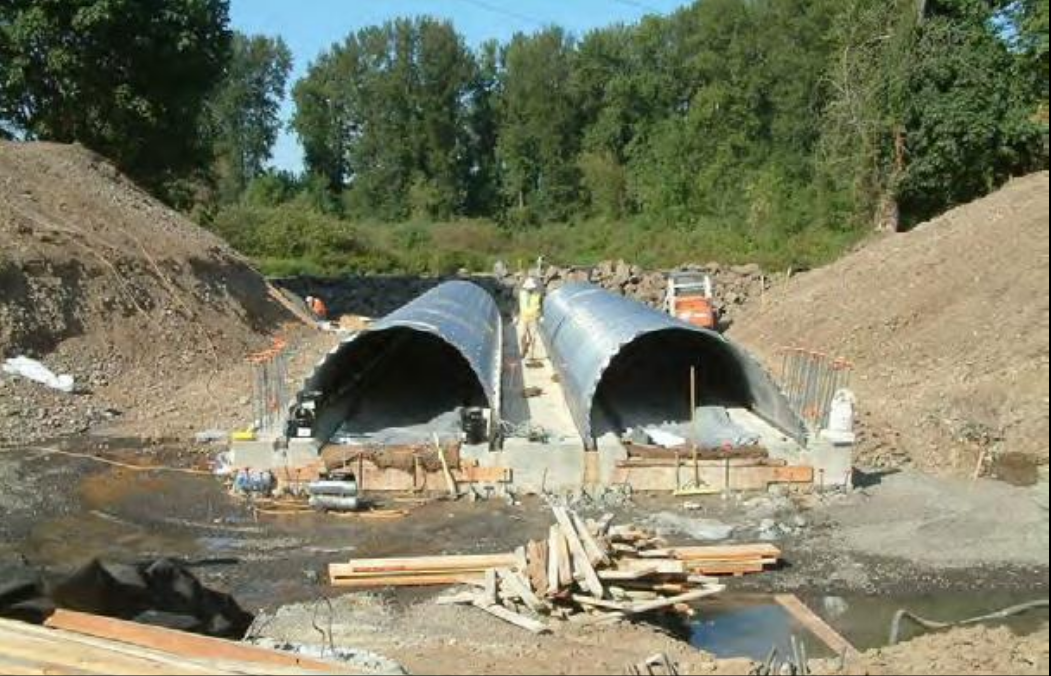 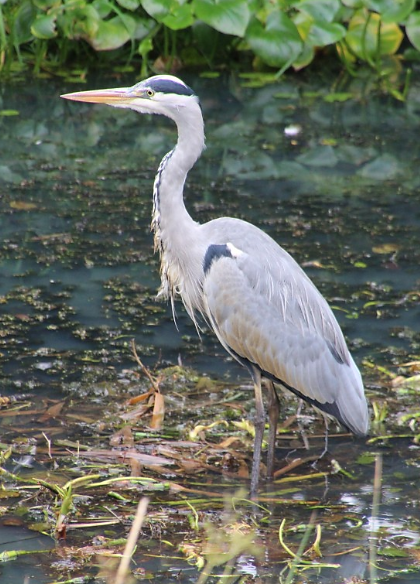 Photo Credit: Chickadee and Raven
Photo: Eugene Parks &Open Space
TODAY’S OBJECTIVES:
[Speaker Notes: I strongly suspect that you all are well aware of the benefits of GI and some of the challenges (that’s why we’re all here) but it never hurts to review  and reframe concepts and make certain we’re all on the same page.]
TODAY’S OBJECTIVES:
To quickly clarify the benefits and challenges of Green Infrastructure
[Speaker Notes: I strongly suspect that you all are well aware of the benefits of GI and some of the challenges (that’s why we’re all here) but it never hurts to review  and reframe concepts and make certain we’re all on the same page.]
TODAY’S OBJECTIVES:
To quickly clarify the benefits and challenges of Green Infrastructure   

To provide a brief summary of the Collective Impact framework
TODAY’S OBJECTIVES:
To quickly clarify the benefits and challenges of Green Infrastructure   

To provide a brief summary of the Collective Impact framework 

To provide a brief summary of Adaptive Management principles
TODAY’S OBJECTIVES:
To quickly clarify the benefits and challenges of Green Infrastructure   

To provide a brief summary of the Collective Impact framework 

To provide a brief summary of Adaptive Management principles

To initiate a discussion about how we might better use these two concepts to improve and expand our region’s GI network
Potential Green Infrastructure Benefits
Potential Green Infrastructure Benefits
Improved ecosystem functioning and services
Potential Green Infrastructure Benefits
Improved ecosystem functioning and services
Improved resilience to natural disasters/disturbances
Potential Green Infrastructure Benefits
Improved ecosystem functioning and services
Improved resilience to natural disasters/disturbances 
Improved community health (mental and physical)
Potential Green Infrastructure Benefits
Improved ecosystem functioning and services
Improved resilience to natural disasters/disturbances 
Improved community health (mental and physical)
Improved economic vitality
Potential Green Infrastructure Benefits
Improved ecosystem functioning and services
Improved resilience to natural disasters/disturbances 
Improved community health (mental and physical)
Improved economic vitality
Enhanced opportunities for recreation, tourism, and alternative transportation
Potential Green Infrastructure Benefits
Improved ecosystem functioning and services
Improved resilience to natural disasters/disturbances 
Improved community health (mental and physical)
Improved economic vitality
Enhanced opportunities for recreation, tourism, and alternative transportation
Improved community aesthetics and livability
Potential Green Infrastructure Benefits
Improved ecosystem functioning and services
Improved resilience to natural disasters/disturbances 
Improved community health (mental and physical)
Improved economic vitality
Enhanced opportunities for recreation, tourism, and alternative transportation
Improved community aesthetics and livability
Energy conservation and reduced waste
Potential Green Infrastructure Benefits
Improved ecosystem functioning and services
Improved resilience to natural disasters/disturbances 
Improved community health (mental and physical)
Improved economic vitality
Enhanced opportunities for recreation, tourism, and alternative transportation
Improved community aesthetics and livability
Energy conservation and reduced waste

                     The real key to GI is its multi-functionality and 
    its ability to work with - rather than against - natural processes
[Speaker Notes: GI’s cost-effectiveness derives from multi-functionality and taking advantage of nature’s regenerative abundance. GI is like mother nature’s Ginsu knife – but wait there’s more! Especially when trees are involved GI can appreciate in value over time.]
Green Infrastructure Challenges
Green Infrastructure Challenges
Our current challenges with GI tend to be more cultural than technical
Green Infrastructure Challenges
Our current challenges with GI tend to be more cultural than technical
 
The major barriers seem to involve complex or “wicked” problems rather than complicated or “tame” problems
Green Infrastructure Challenges
Our current challenges with GI tend to be more cultural than technical
 
The major barriers seem to involve complex or “wicked” problems rather than complicated or “tame” problems 

It appears that the most significant problems are related to a general lack of coordination and “information flow” among partners and stakeholders
Green Infrastructure Challenges
Ignorance, apathy, time pressures, convention
Green Infrastructure Challenges
Ignorance, apathy, time pressures, convention

Limited understanding of true costs, benefits and general performance of Green vs. Grey Infrastructure
Green Infrastructure Challenges
Ignorance, apathy, time pressures, convention

Limited understanding of true costs, benefits and general performance of Green vs. Grey Infrastructure

Low risk tolerance (people are willing to forego unknown opportunities if they think they are more certain to avoid known threats)
Green Infrastructure Challenges
Ignorance, apathy, time pressures, convention

Limited understanding of true costs, benefits and general performance of Green vs. Grey Infrastructure

Low risk tolerance (people are willing to forego unknown opportunities if they think they are more certain to avoid known threats) 

Mandates to implement GI projects with limited support or resources to properly maintain these projects (O&M shortfall)
Green Infrastructure Challenges
Ignorance, apathy, time pressures, convention

Limited understanding of true costs, benefits and general performance of Green vs. Grey Infrastructure

Low risk tolerance (people are willing to forego unknown opportunities if they think they are more certain to avoid known threats) 

Mandates to implement GI projects with limited support or resources to properly maintain these projects (O&M shortfall)

Lack of interaction/conflicting agendas among key stakeholders resulting in social network fragmentation
“Culture Eats Strategy for Breakfast”
-Peter Drucker
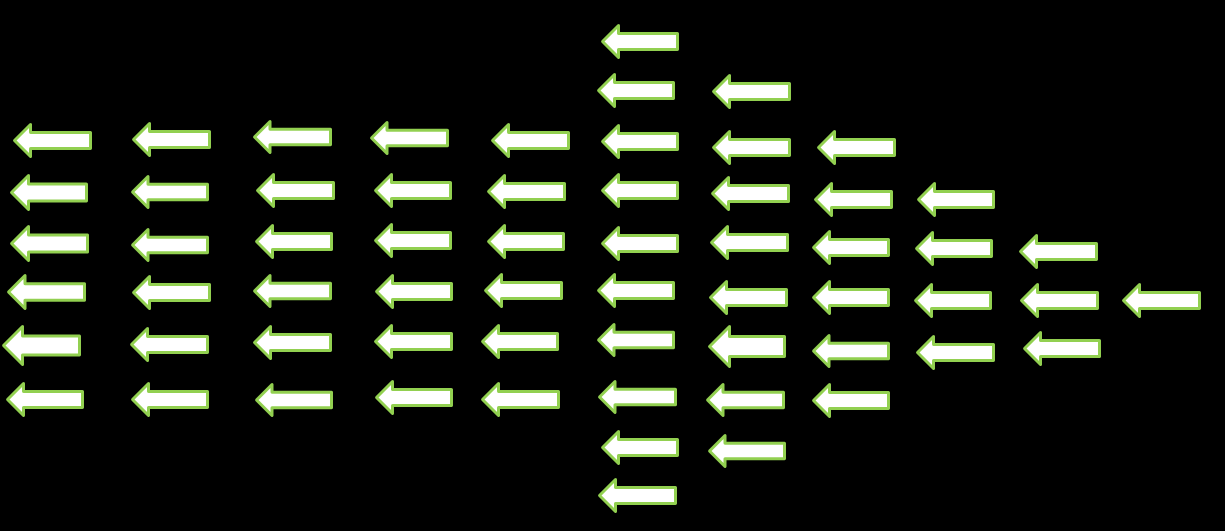 Forward
Backward
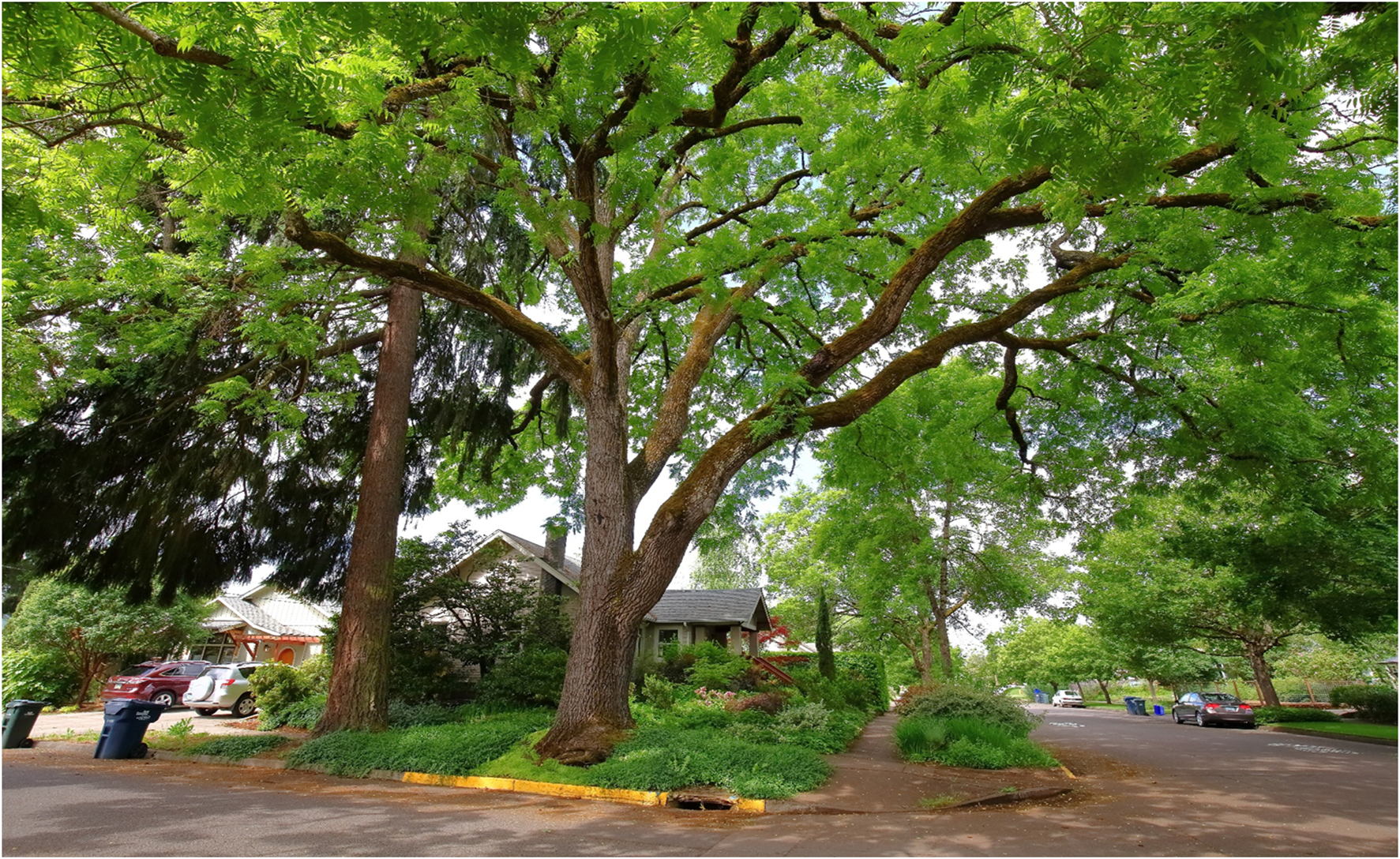 Photo: Eric DeBord
The Collective Impact Framework
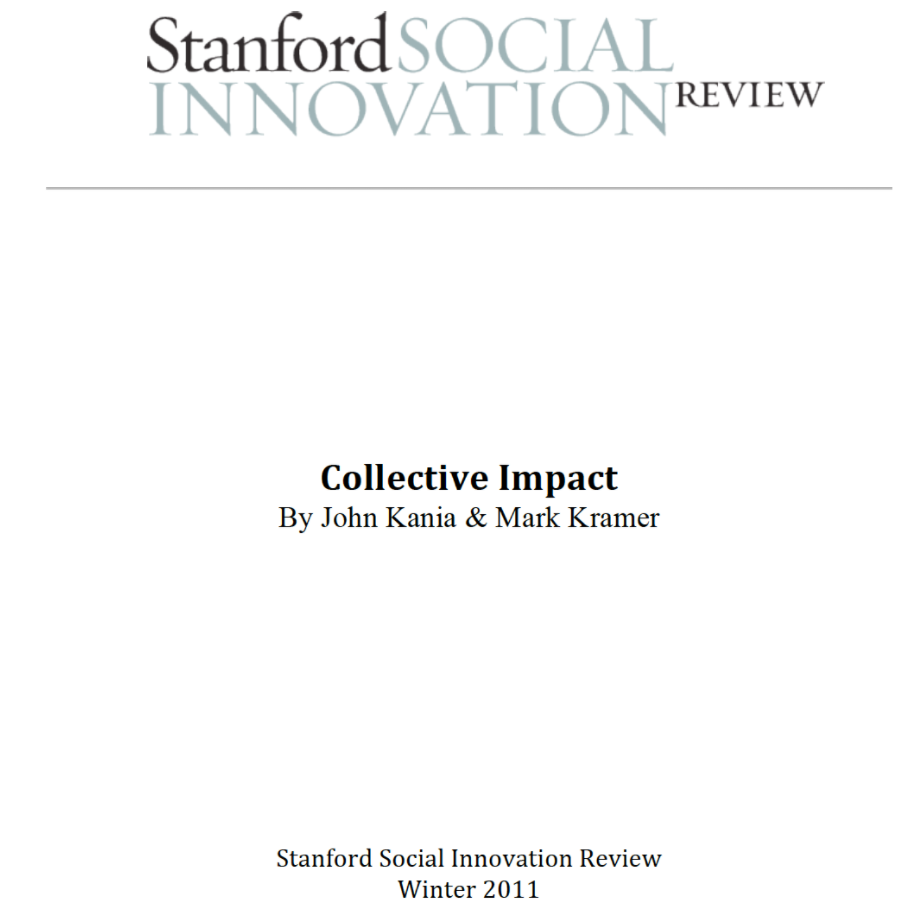 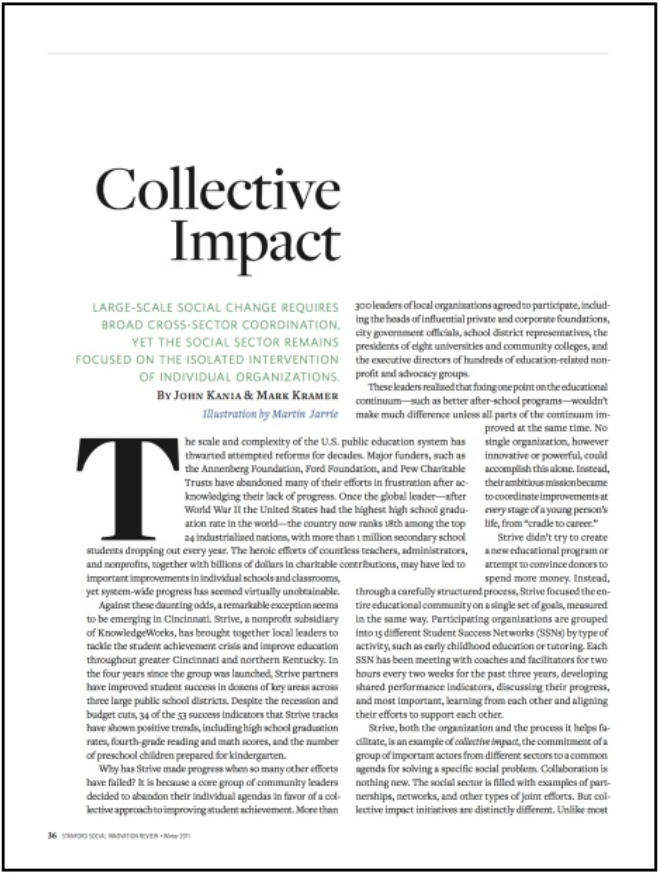 [Speaker Notes: It’s remarkable that such an ancient concept, basically that of a confederation (as in the ancient Greek city-states), could be the topic of a compelling, let alone revolutionary article. But it does reframe and clarify some essential points that can greatly benefit our work.]
Different Types of Group Impact
Unaligned 
 (isolated)
Impact
Collaborative 
Impact
Collective 
Impact
The Collective Impact Framework
Common Agenda
Shared Measurement
Mutually Reinforcing Activities
Continuous Communication
Backbone Support
The Collective Impact Framework
Common Agenda
Common understanding of the problem
Shared vision for change
Shared Measurement
Mutually Reinforcing Activities
Continuous Communication
Backbone Support
The Collective Impact Framework
Common Agenda
Common understanding of the problem
Shared vision for change
Collecting data and measuring results
Focus on performance management
Shared accountability
Shared Measurement
Mutually Reinforcing Activities
Continuous Communication
Backbone Support
The Collective Impact Framework
Common Agenda
Common understanding of the problem
Shared vision for change
Collecting data and measuring results
Focus on performance management
Shared accountability
Shared Measurement
Mutually Reinforcing Activities
Differentiated approaches
Coordination through joint plan of action
Continuous Communication
Backbone Support
The Collective Impact Framework
Common Agenda
Common understanding of the problem
Shared vision for change
Collecting data and measuring results
Focus on performance management
Shared accountability
Shared Measurement
Mutually Reinforcing Activities
Differentiated approaches
Coordination through joint plan of action
Continuous Communication
Consistent and open communication
Focus on building trust
Backbone Support
The Collective Impact Framework
Common Agenda
Common understanding of the problem
Shared vision for change
Collecting data and measuring results
Focus on performance management
Shared accountability
Shared Measurement
Mutually Reinforcing Activities
Differentiated approaches
Coordination through joint plan of action
Continuous Communication
Consistent and open communication
Focus on building trust
Separate organization(s) with staff
Resources and skills to convene and coordinate participating organizations
Backbone Support
[Speaker Notes: It’s not unlike a marriage. The main thing is to keep the main thing the main thing!]
Adaptive Management
Adaptive Management
“Learning by Doing” or  “Learning to Manage by Managing to Learn”
Adaptive Management
“Learning by Doing” or  “Learning to Manage by Managing to Learn”

Our challenge is to bring tactical and strategic knowledge systems together to provide both GI managers and scientists with more opportunities to inform one another and stimulate growth/learning.
Adaptive Management
“Learning by Doing” or  “Learning to Manage by Managing to Learn”

Our challenge is to bring tactical and strategic knowledge systems together to provide both GI managers and scientists with more opportunities to inform one another and stimulate growth/learning. 

Integrate local and scientific knowledge into BMP guidelines
Adaptive Management
“Learning by Doing” or  “Learning to Manage by Managing to Learn”

Our challenge is to bring tactical and strategic knowledge systems together to provide both GI managers and scientists with more opportunities to inform one another and stimulate growth/learning. 

Integrate local and scientific knowledge into BMP guidelines
Incorporate tools with which GI managers can monitor, evaluate and share the outcomes of management actions
Adaptive Management
“Learning by Doing” or  “Learning to Manage by Managing to Learn”

Our challenge is to bring tactical and strategic knowledge systems together to provide both GI managers and scientists with more opportunities to inform one another and stimulate growth/learning. 

Integrate local and scientific knowledge into BMP guidelines
Incorporate tools with which GI managers can monitor, evaluate and share the outcomes of management actions
Continually capture new information gained through research (scientists), and the adaptive management and monitoring process (GI managers)
Adaptive Management
“Learning by Doing” or  “Learning to Manage by Managing to Learn”

Our challenge is to bring tactical and strategic knowledge systems together to provide both GI managers and scientists with more opportunities to inform one another and stimulate growth/learning. 

Integrate local and scientific knowledge into BMP guidelines
Incorporate tools with which GI managers can monitor, evaluate and share the outcomes of management actions
Continually capture new information gained through research (scientists), and the adaptive management and monitoring process (GI managers)
Transform this new data and information into useful knowledge to expand our understanding of BMPs
[Speaker Notes: Allen, W.J., Bosch, O.J.H, Kilvington, M.J., Harley, D. & Brown I. (2001) Monitoring and adaptive management: addressing social and organizational issues to improve information sharing. Natural Resources Forum 25(3):225-233.]
Collective Impact + Adaptive Management
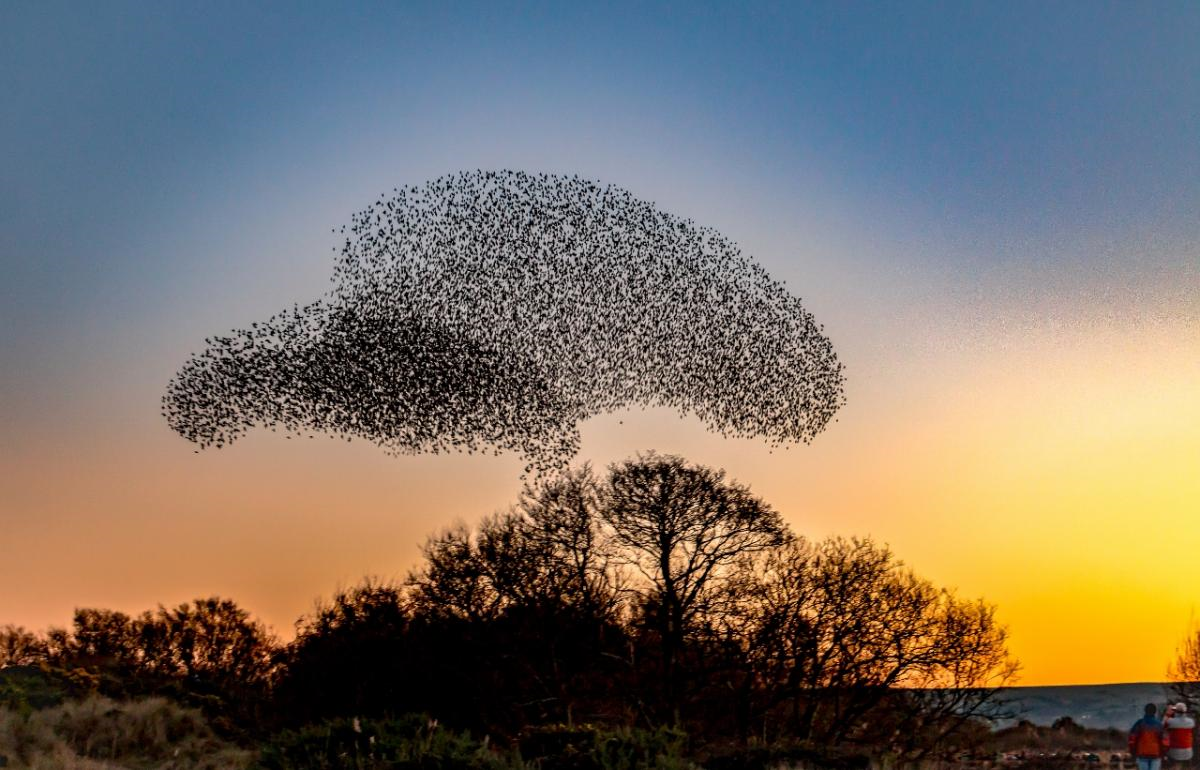 Photo: www.burnmouthecho.com
[Speaker Notes: Nothing exemplifies the concept of “focused coordination and rapid adaptation” like a starling murmuration . When it all comes together it’s like a higher form of consciousness. It’s perhaps not unlike a brain with a gazillion synapses. The connectivity is hard to fathom but appreciable.]
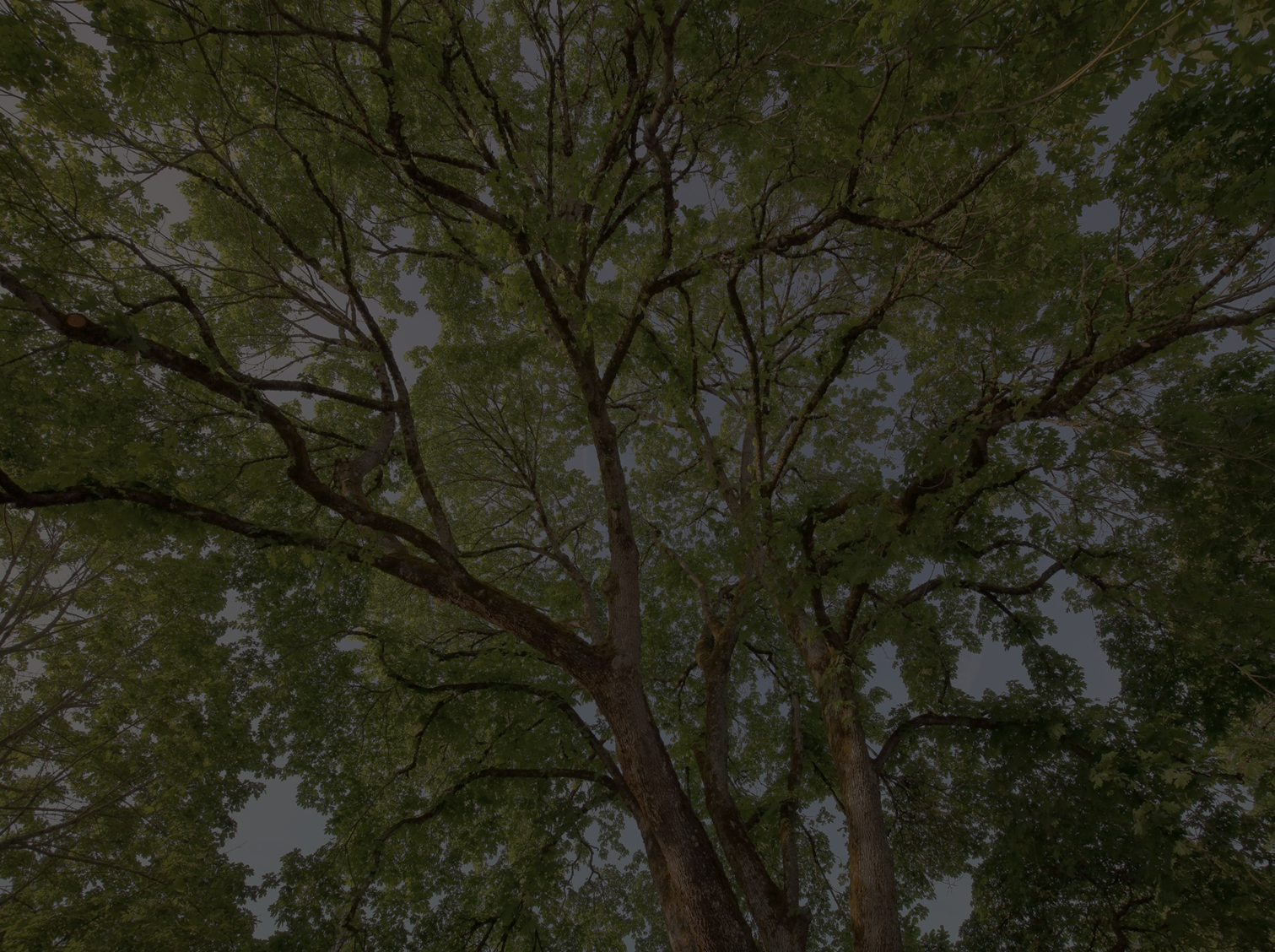 Summary
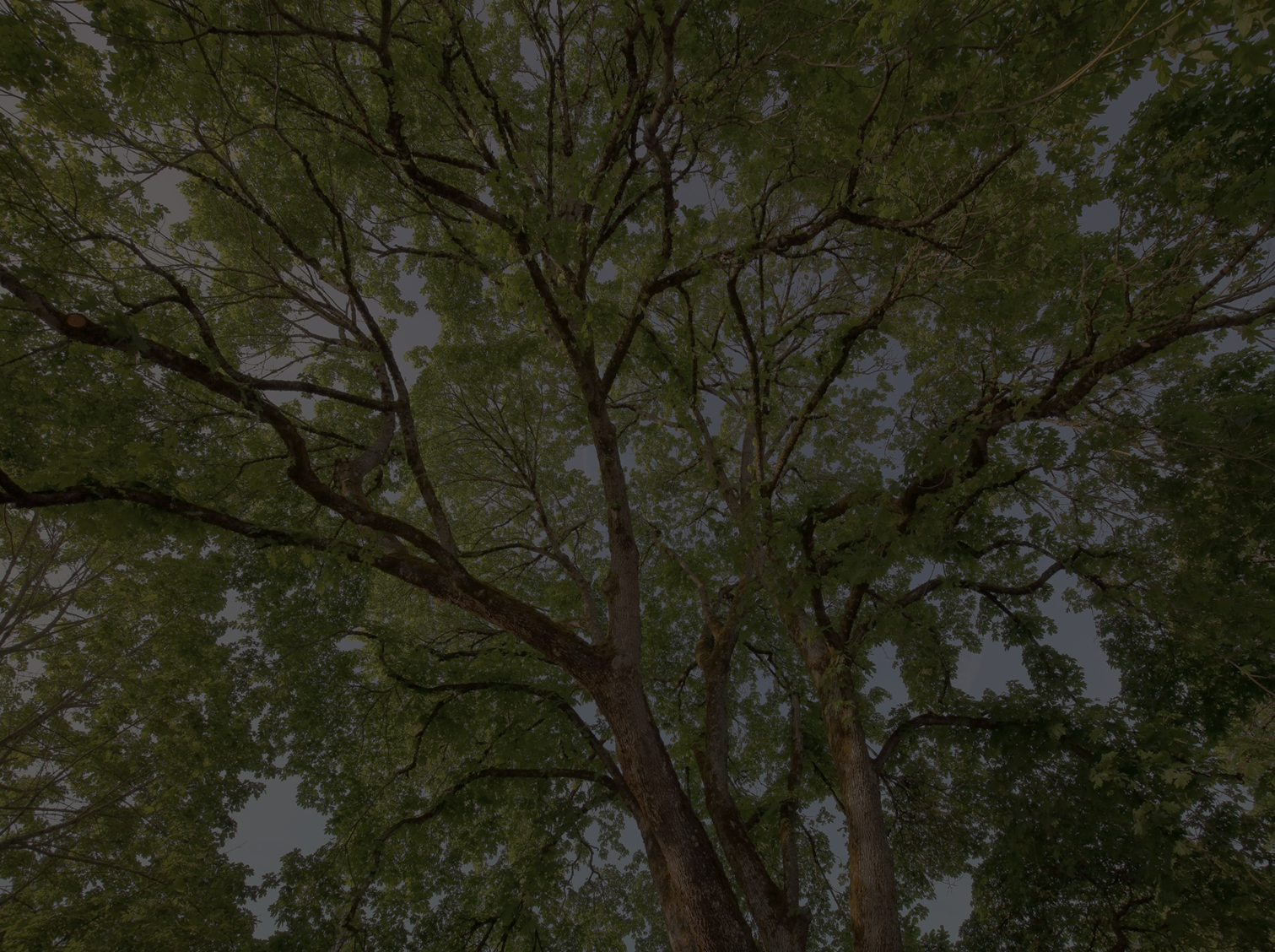 Summary
GI is one of the best tools we have for fighting social, ecological, and economic fragmentation and collapse in our communities
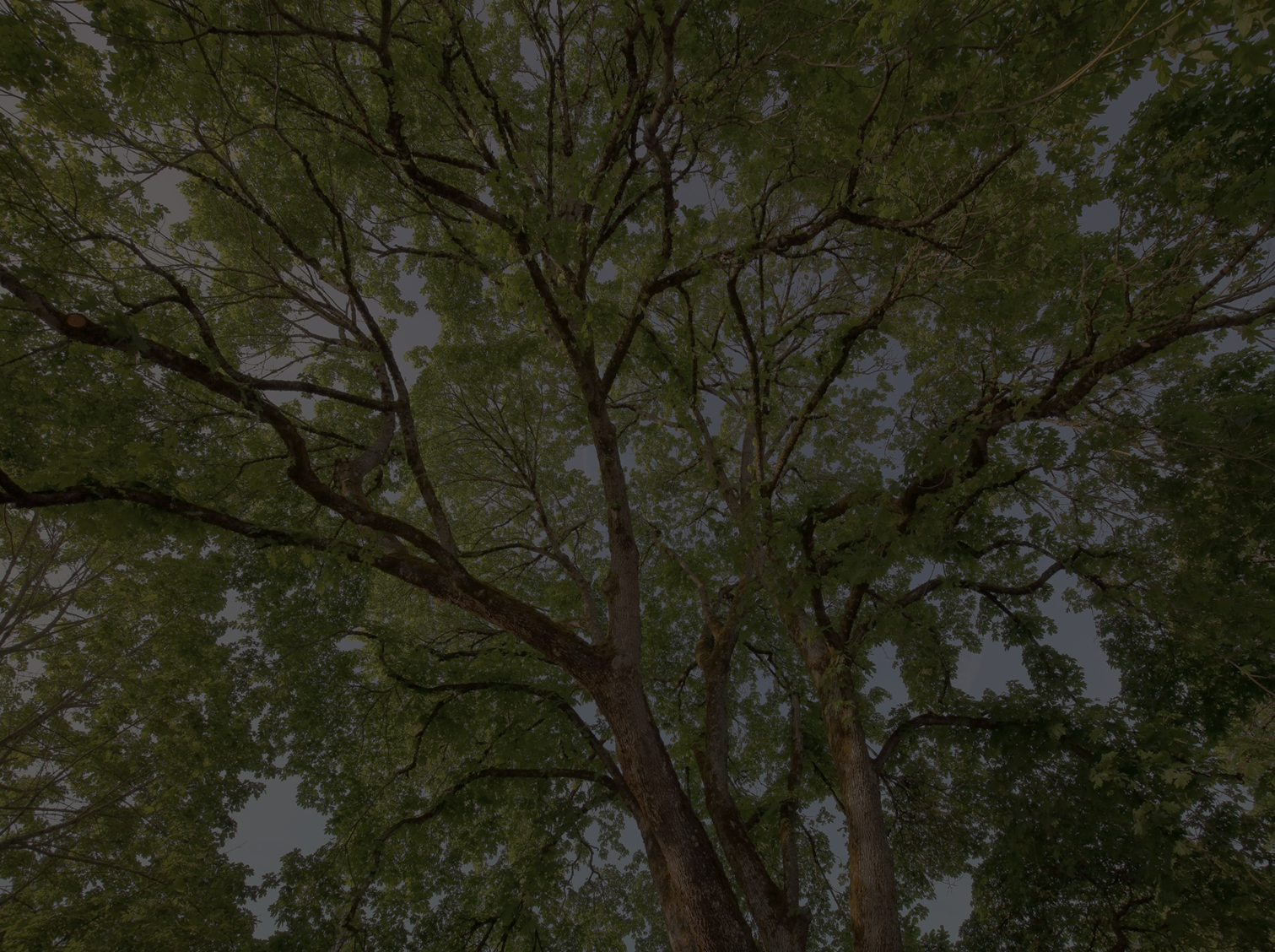 Summary
GI is one of the best tools we have for fighting social, ecological, and economic fragmentation and collapse in our communities

When planned, executed and maintained properly, GI has the potential to connect people, places, and essential processes
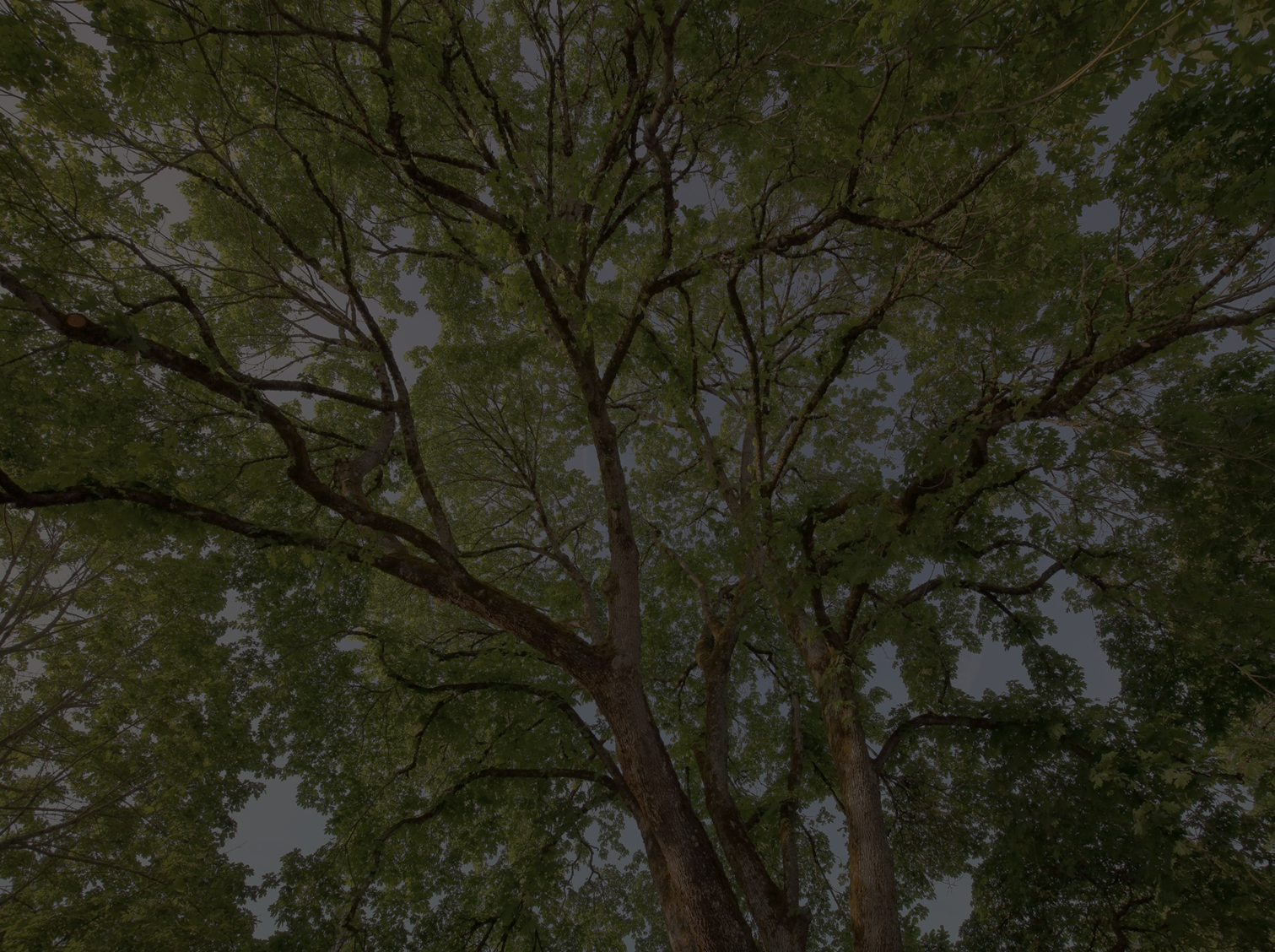 Summary
GI is one of the best tools we have for fighting social, ecological, and economic fragmentation and collapse in our communities

When planned, executed and maintained properly, GI has the potential to connect people, places, and essential processes

In order for GI to be successful, we need to collaborate at all
levels and throughout various sectors; we must be well-organized, and well-adapted to changing conditions
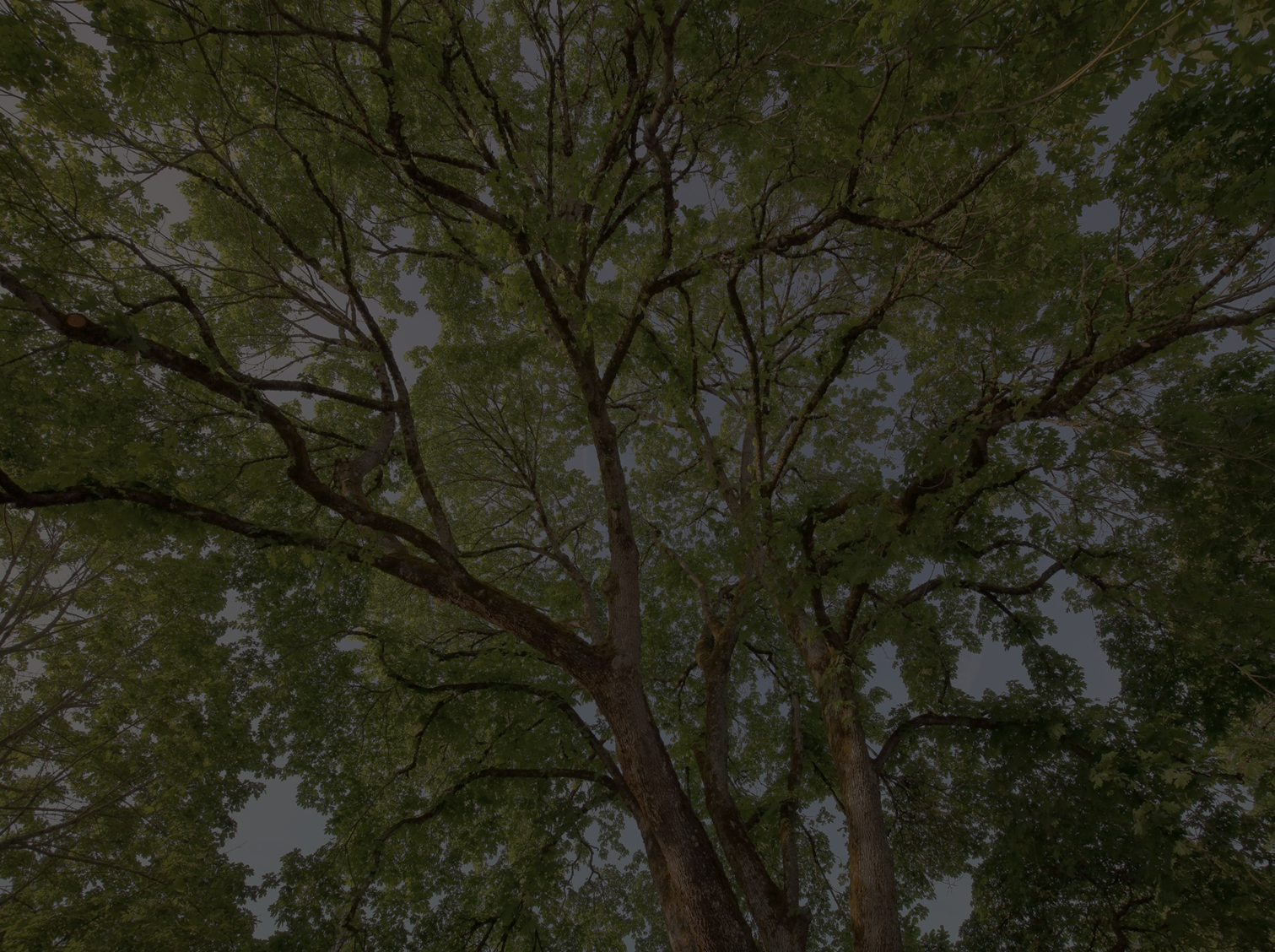 Summary
GI is one of the best tools we have for fighting social, ecological, and economic fragmentation and collapse in our communities

When planned, executed and maintained properly, GI has the potential to connect people, places, and essential processes

In order for GI to be successful, we need to collaborate at all
levels and throughout various sectors; we must be well-organized, and well-adapted to changing conditions 

We need to break out of our respective silos; researchers, GI managers and field staff all need to share their knowledge/insights
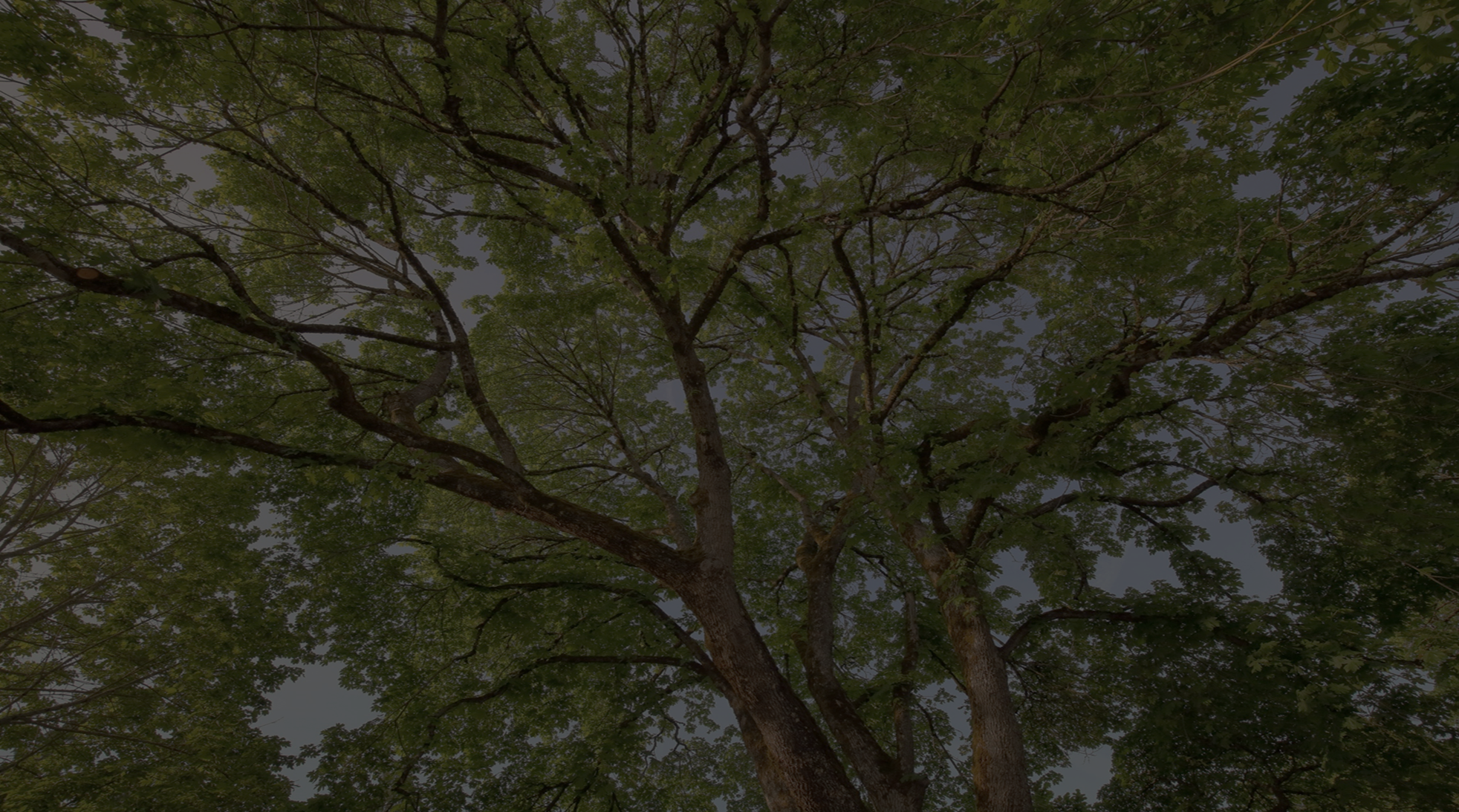 Conclusion
Conclusion
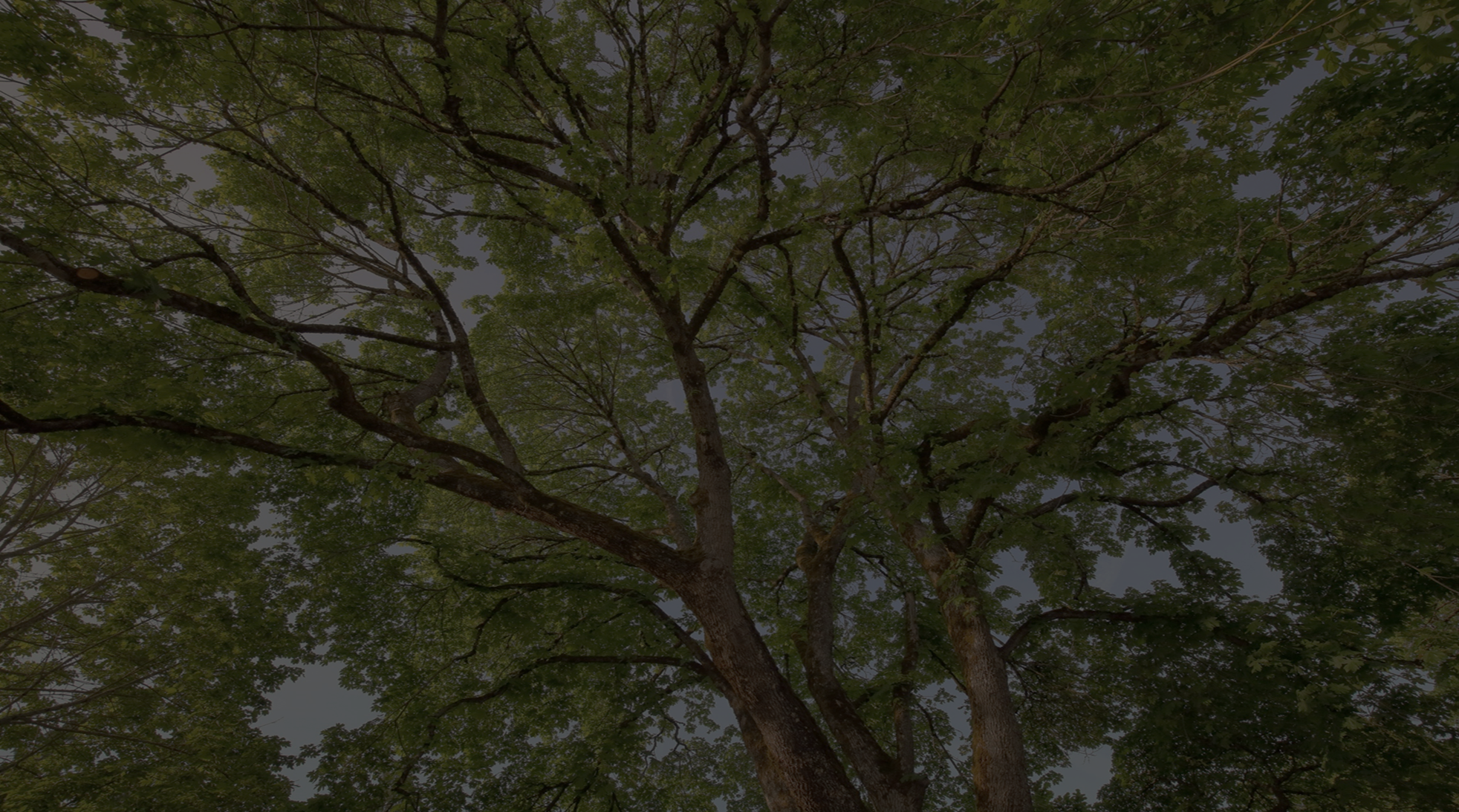 Conclusion
Conclusion
“Realizing green infrastructure’s full potential requires coordination and collaboration across multiple boundaries – political, jurisdictional, agency, organizational, sectoral, disciplinary, professional,  to  name  just  a  few.”
-Greening the Grey: An Institutional Analysis of Green Infrastructure for Sustainable Development in the US
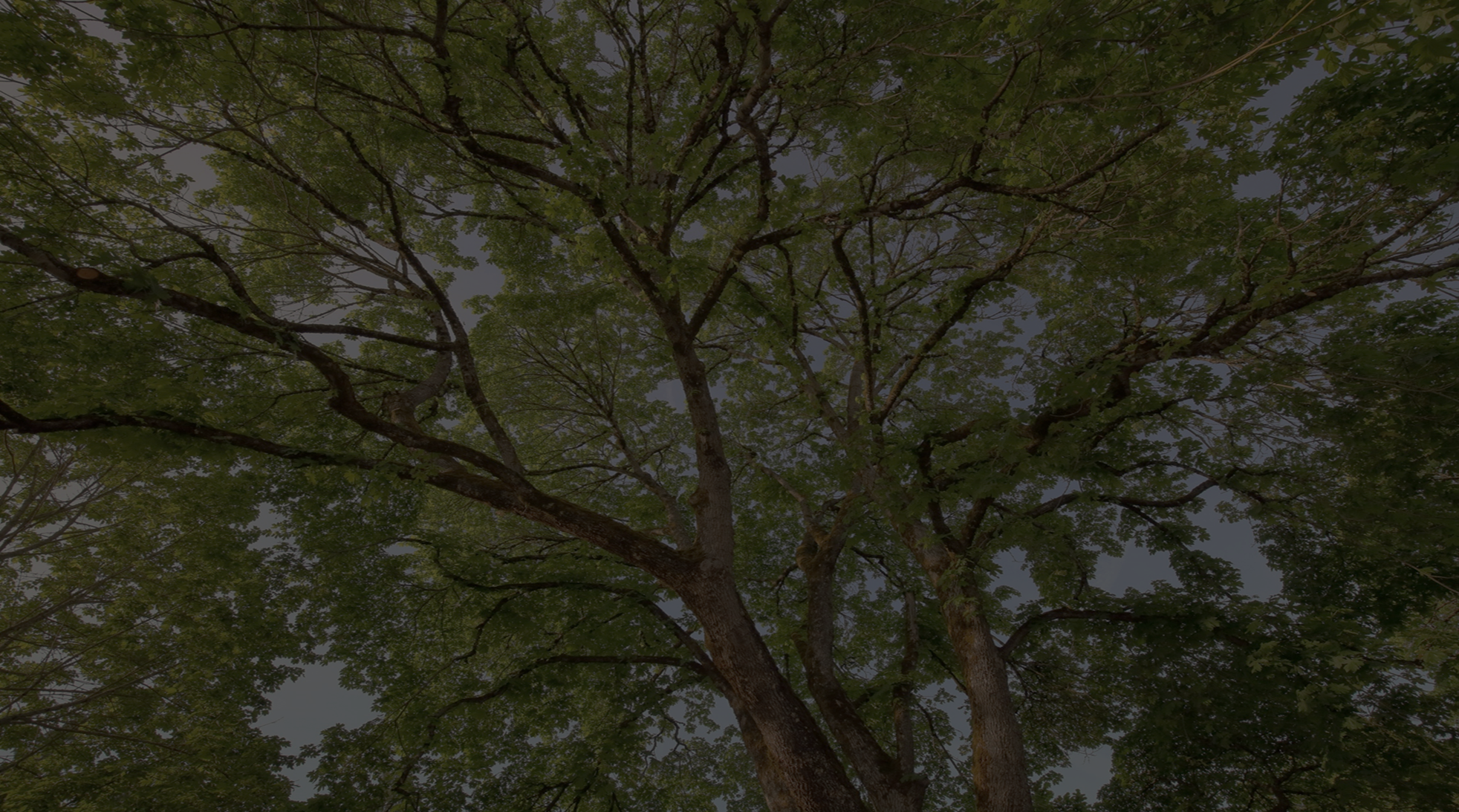 Conclusion
Conclusion
“Realizing green infrastructure’s full potential requires coordination and collaboration across multiple boundaries – political, jurisdictional, agency, organizational, sectoral, disciplinary, professional,  to  name  just  a  few.    

The most significant challenge for advancing a robust and integrated form of green infrastructure may be one of leadership and collective action.”
-Greening the Grey: An Institutional Analysis of Green Infrastructure for Sustainable Development in the US
References:
Allen, W.J., Bosch, O.J.H, Kilvington, M.J., Harley, D. & Brown I. (2001) Monitoring and adaptive management: addressing social and organizational issues to improve information sharing. Natural Resources Forum 25(3):225-233. Accessed online at: http://citeseerx.ist.psu.edu/viewdoc/download?doi=10.1.1.570.9407&rep=rep1&type=pdf
Holling, C. S. (2001). Understanding the complexity of economic, ecological, and social systems. Ecosystems, 4(5), 390-405. Accessed online at: https://link.springer.com/article/10.1007/s10021-001-0101-5

Kania, J., & Kramer, M. (2011). Collective impact. Accessed online at: https://ssir.org/articles/entry/collective_impact

Kimmel, C., Robertson, D., Hull, R. B., Mortimer, M., & Wernstedt, K. (2013) Greening the Grey: An Institutional Analysis of Green Infrastructure for Sustainable Development in the US. Center for Leadership in Global Sustainability, Virginia Tech, 6.
Accessed online at: http://narc.org/wp-content/uploads/CLiGS-NARC_GI2013_final.pdf

McChrystal, G. S., Collins, T., Silverman, D., & Fussell, C. (2015). Team of teams: New rules of engagement for a complex world. Penguin.
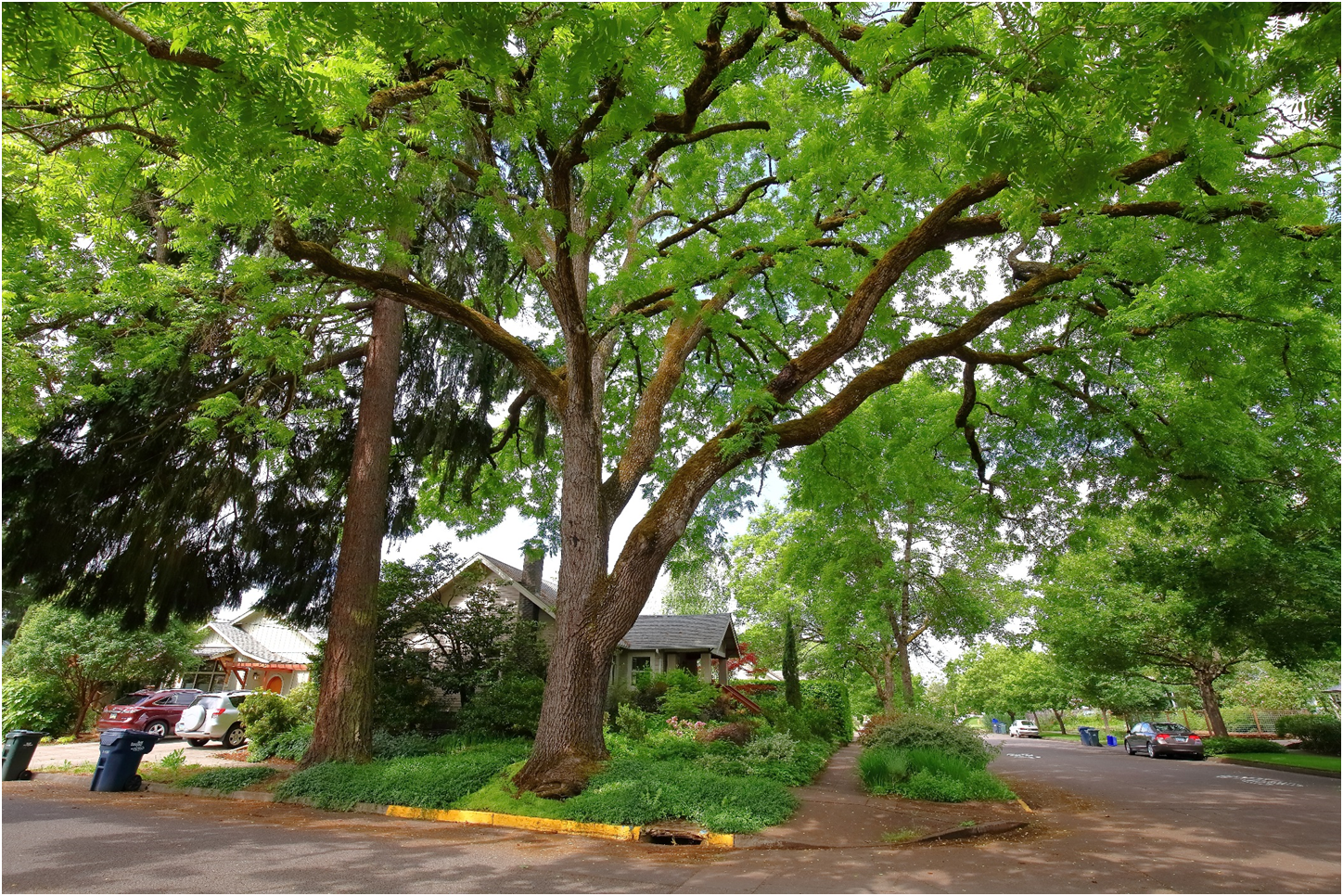 Thanks for Your Time and Attention!
I Look Forward to Your Comments & Questions
Photo: Eric DeBord